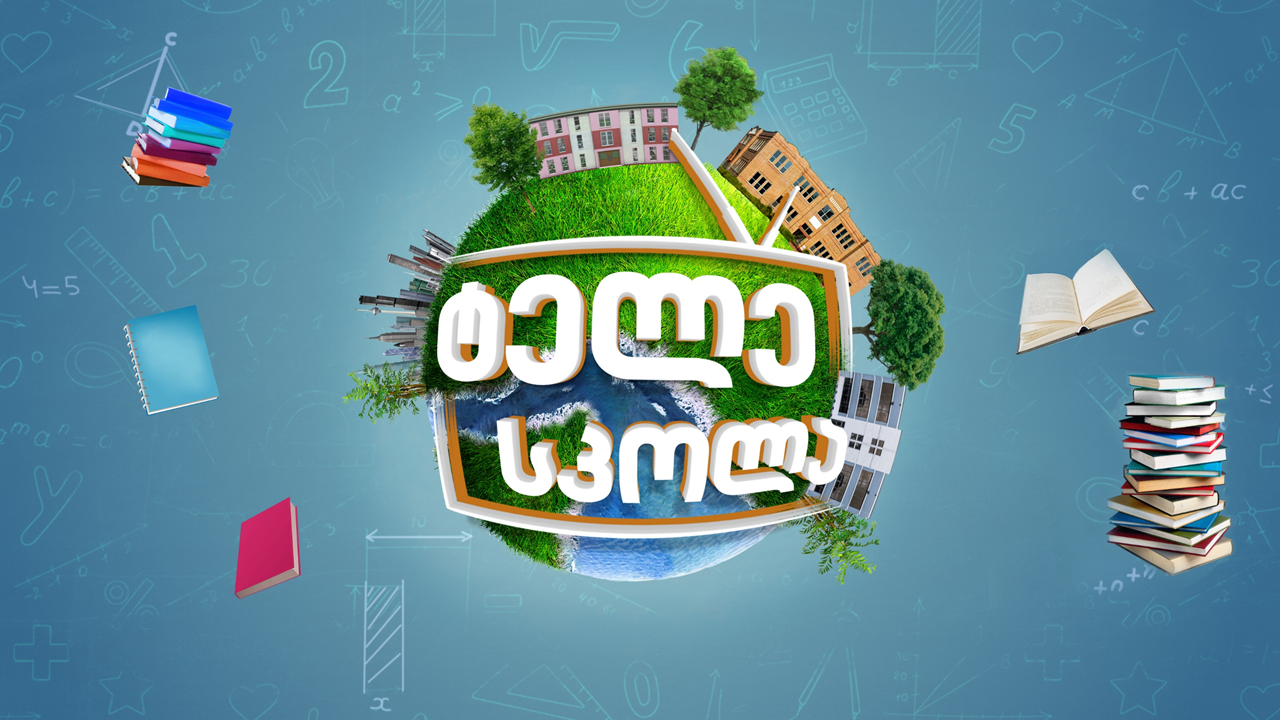 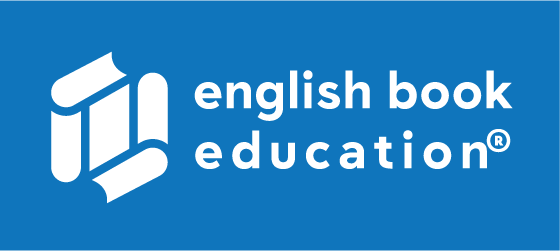 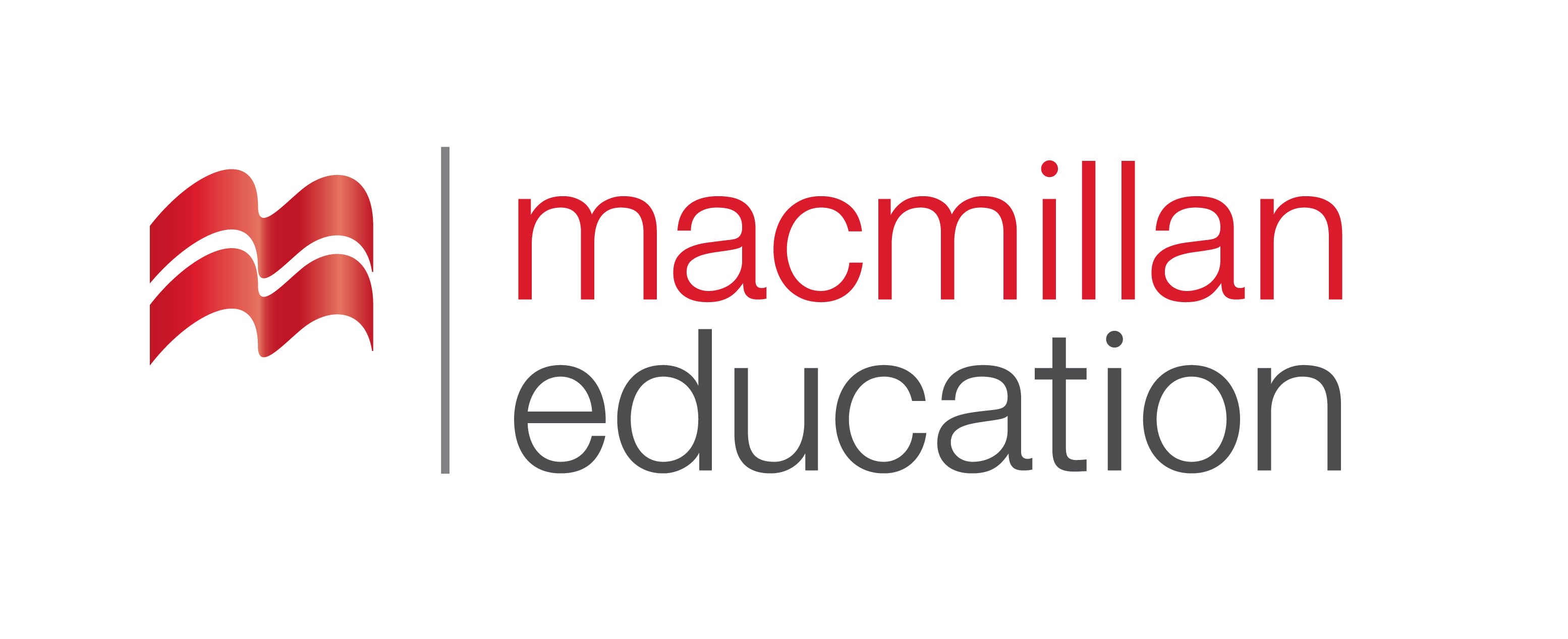 Media | მედია
English for Specific Purposes | Level A2
Introduction - შესავალი
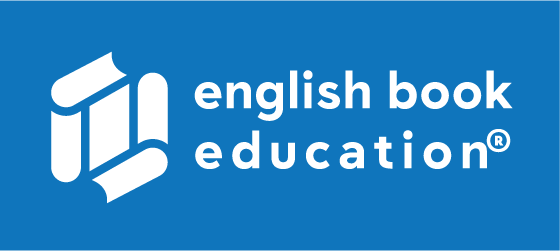 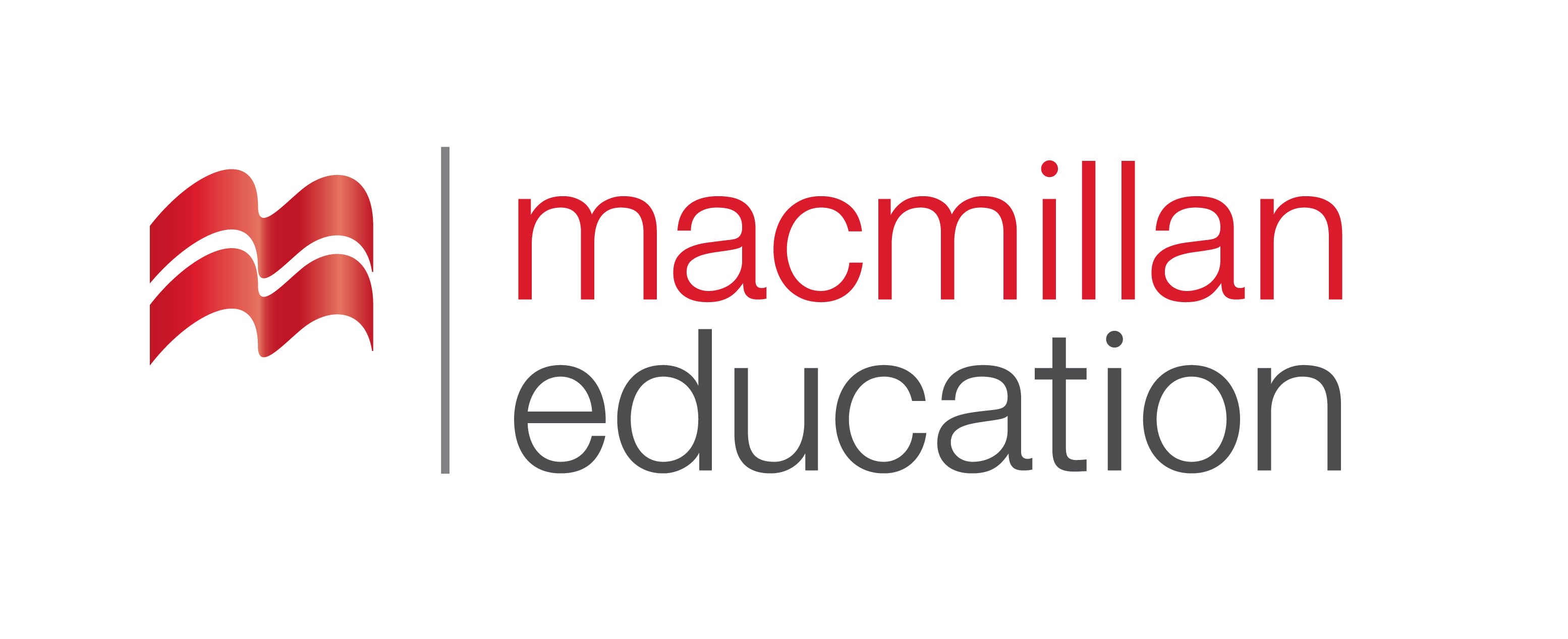 Agenda                        
გაკვეთილის გეგმა
Vocabulary - ლექსიკა
Reading Comprehension- წაკითხულის გააზრება
Grammar - გრამატიკა
Summary- შეჯამება
Media | მედია
Homework- საშინაო დავალება
Introductionშესავალი
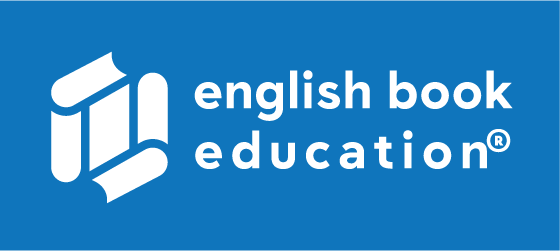 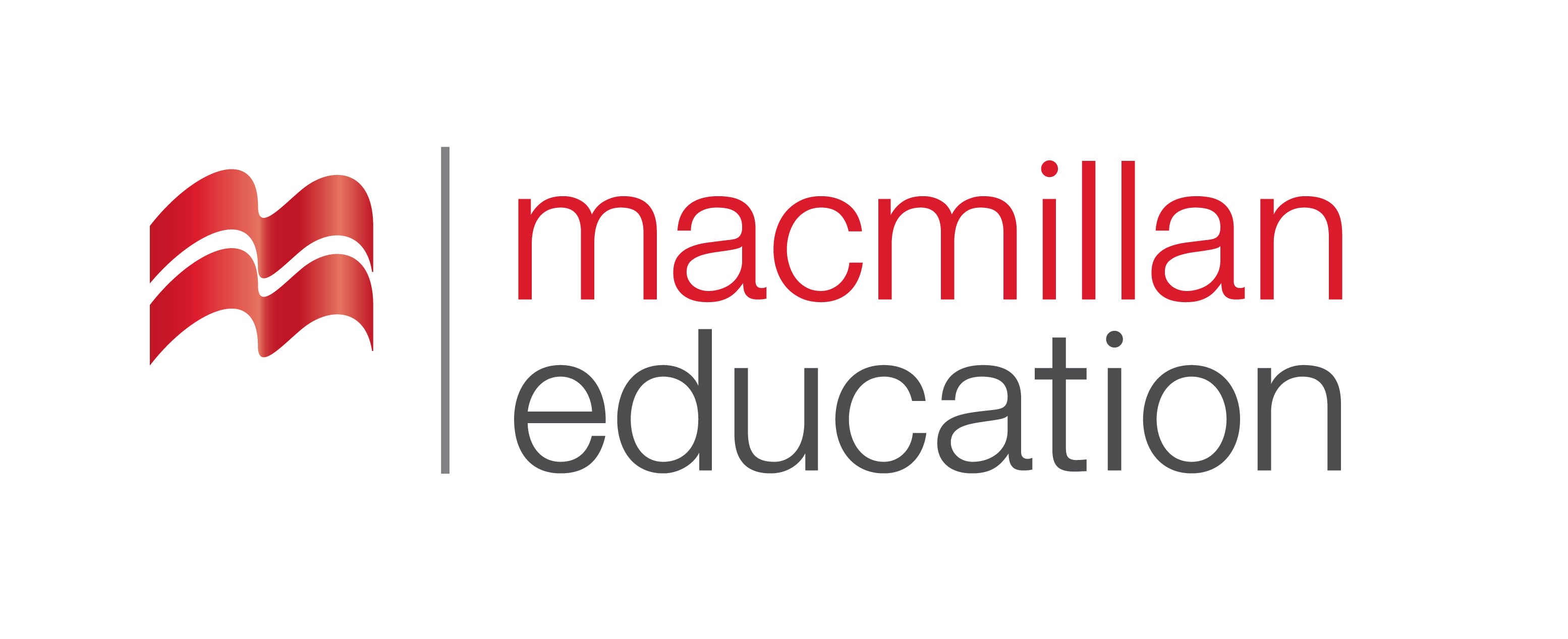 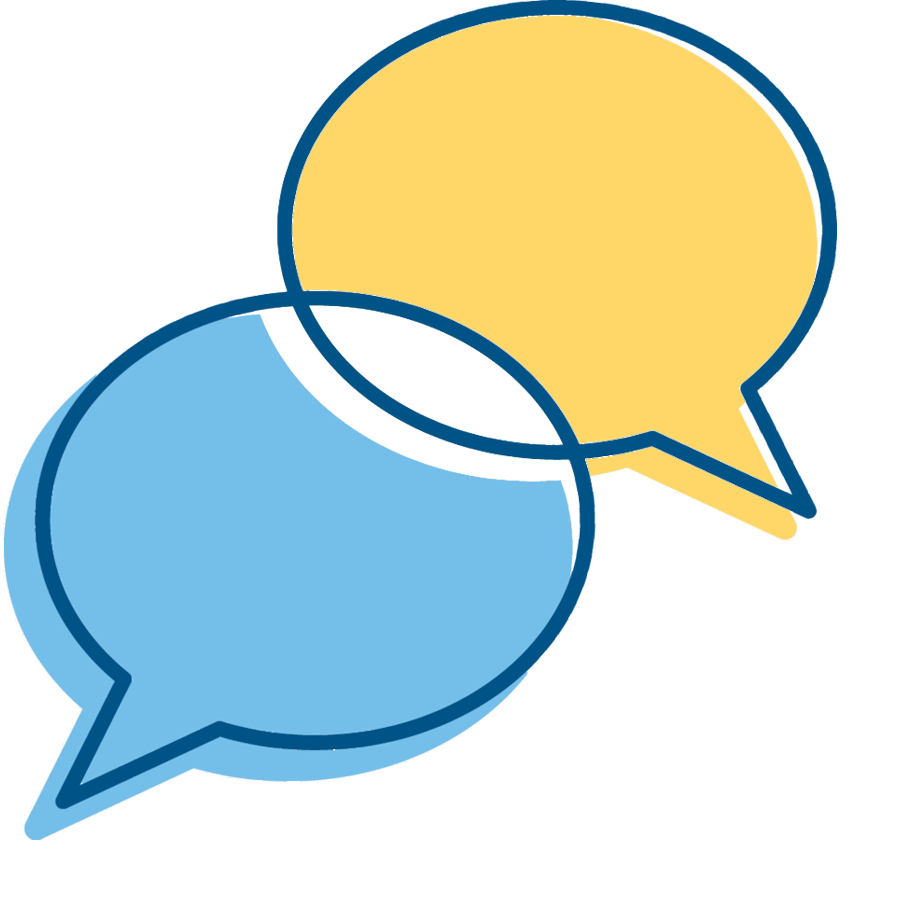 Do you use social media?
Which one do you use most often?
What do you use it for?
headline
(n.)
სათაური
Vocabulary
ლექსიკა
article
(n.)
სტატია
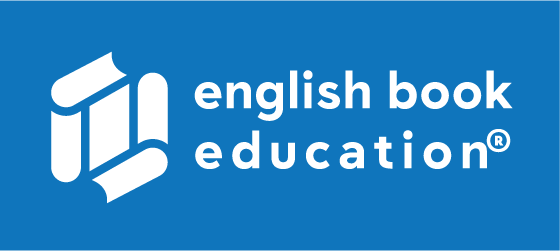 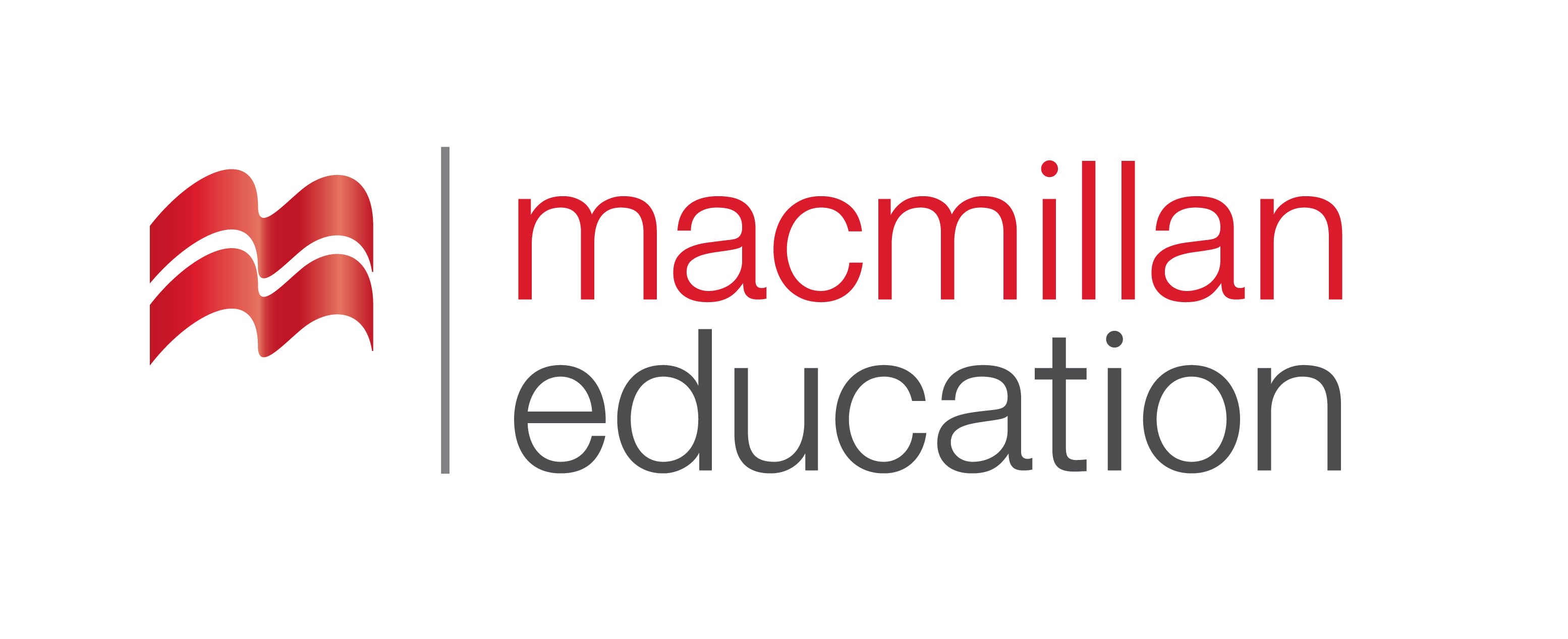 broadcast
(v.)
მაუწყებლობა
Vocabulary
ლექსიკა
print media
(n) 
ბეჭდური მედია
reporter
(n.)
კორესპონდენტი
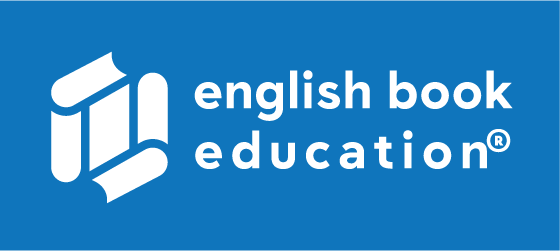 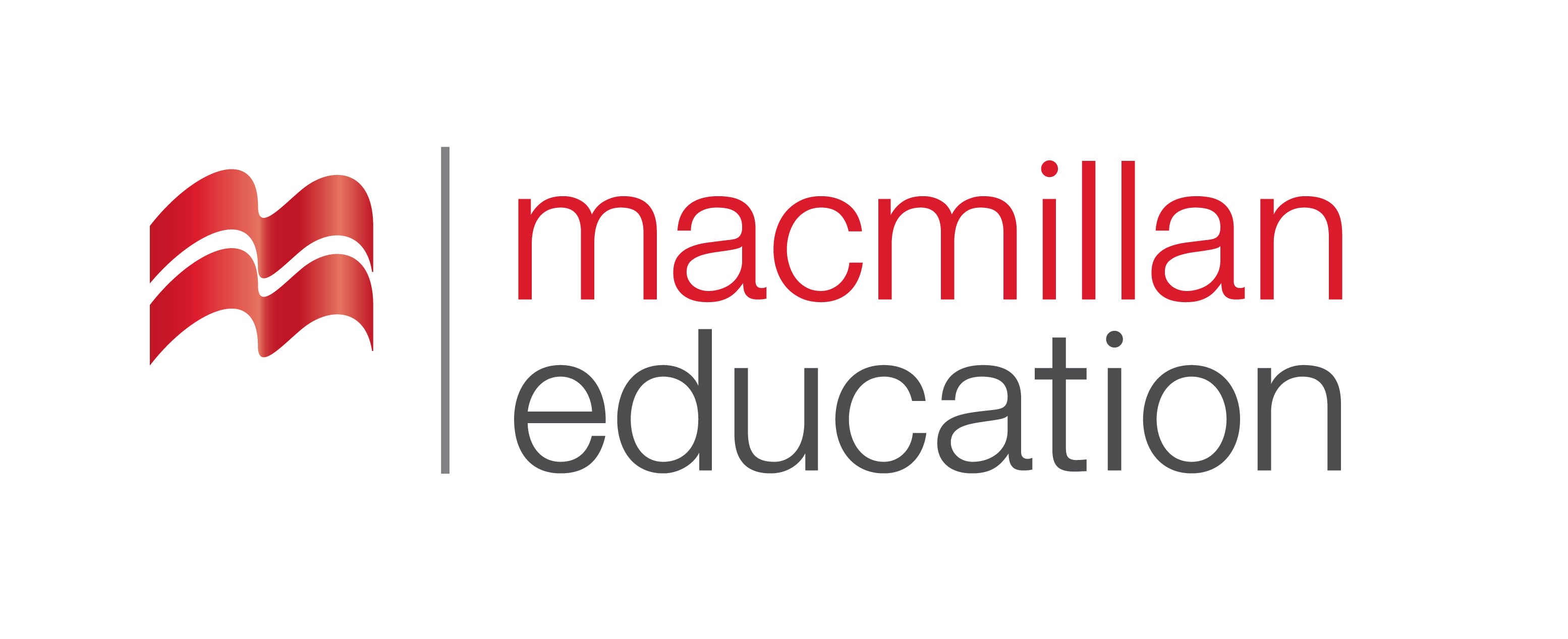 Vocabulary
ლექსიკა
print media
(n.)
ბეჭდური მედია
Less and less people use print media.
„
Vocabulary
 ლექსიკა
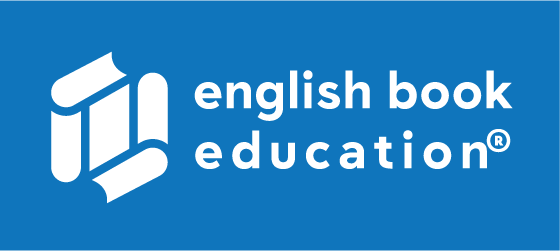 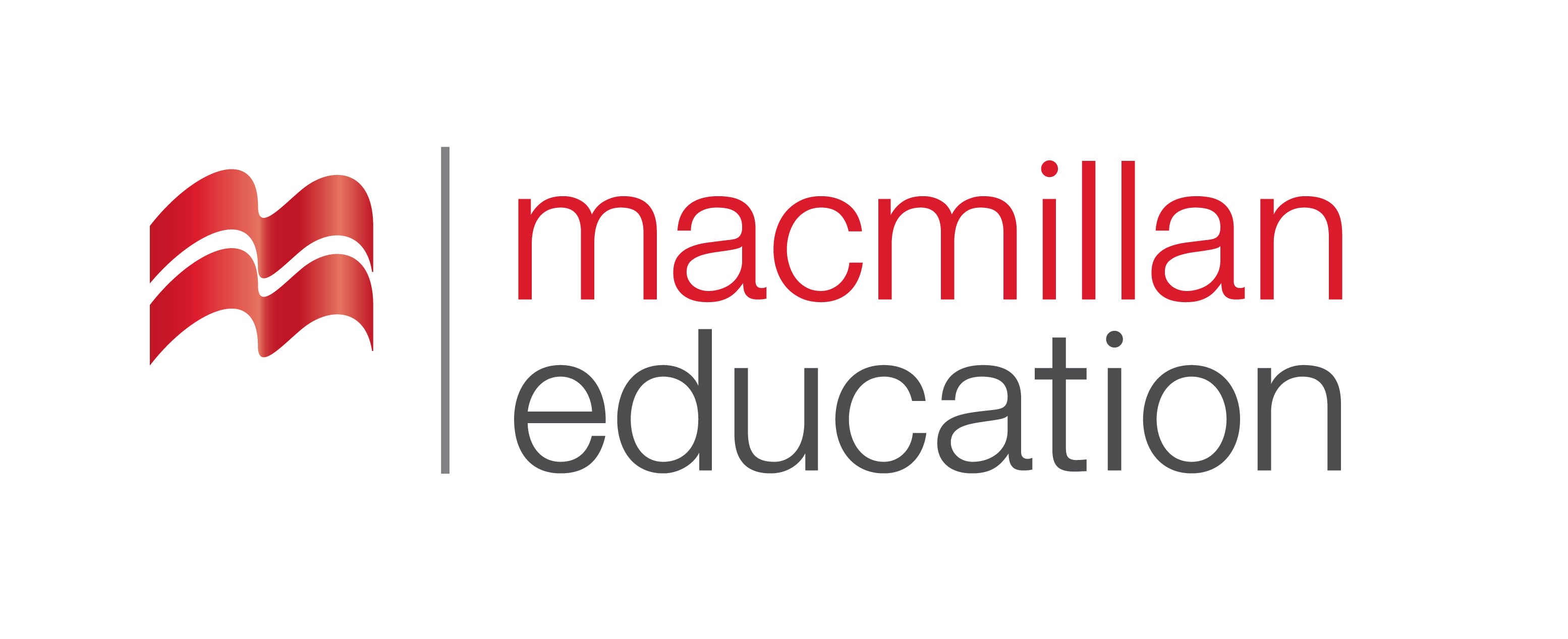 broadcast
(v.)
მაუწყებლობა
The ceremony was broadcast on the internet.
Vocabulary
 ლექსიკა
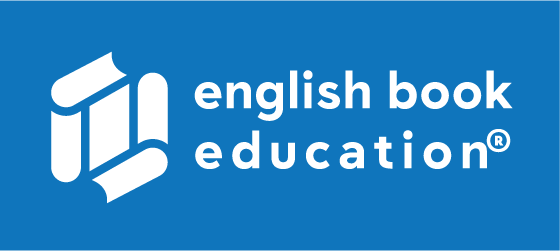 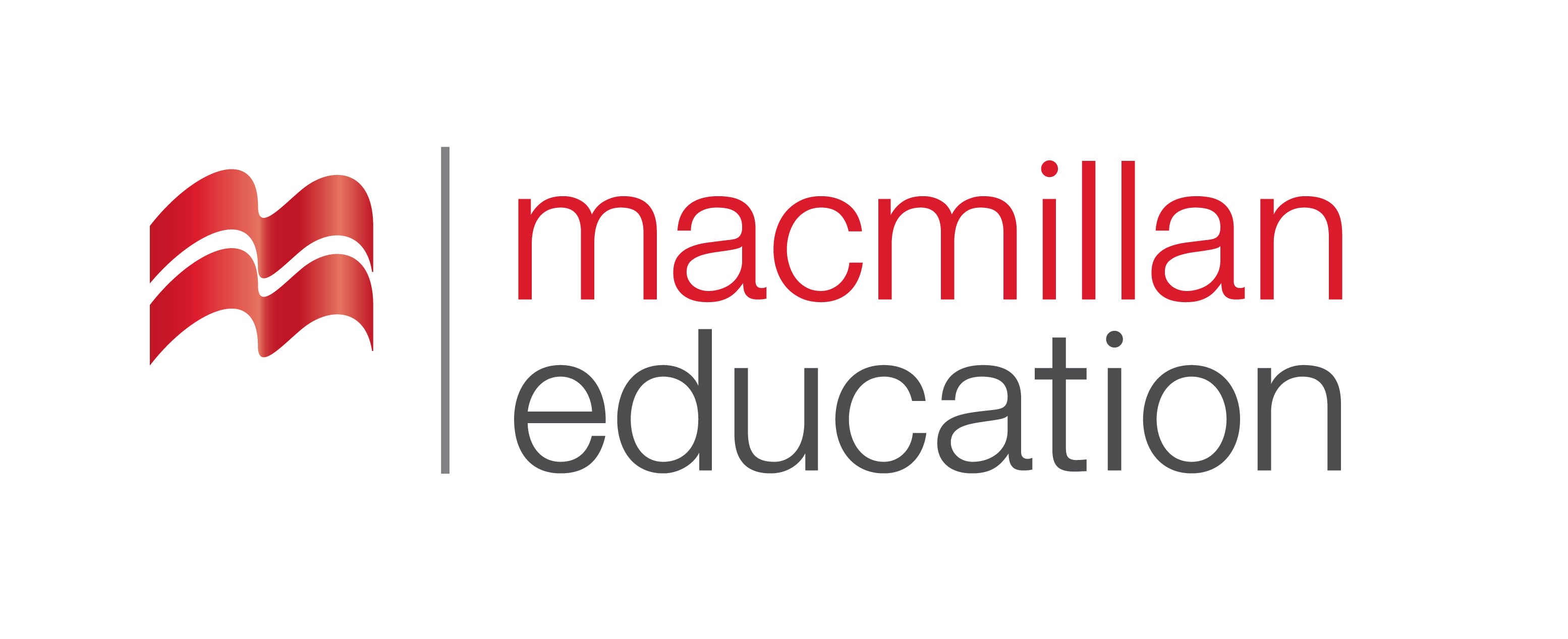 article
       (n.)
სტატია
There was an interesting article on vegetarianism in the paper yesterday.
Vocabulary
 ლექსიკა
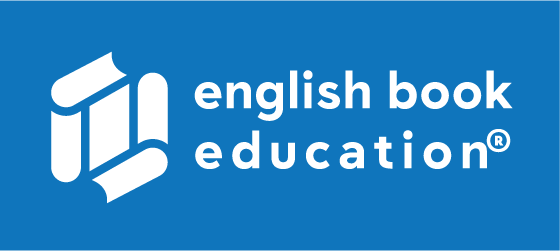 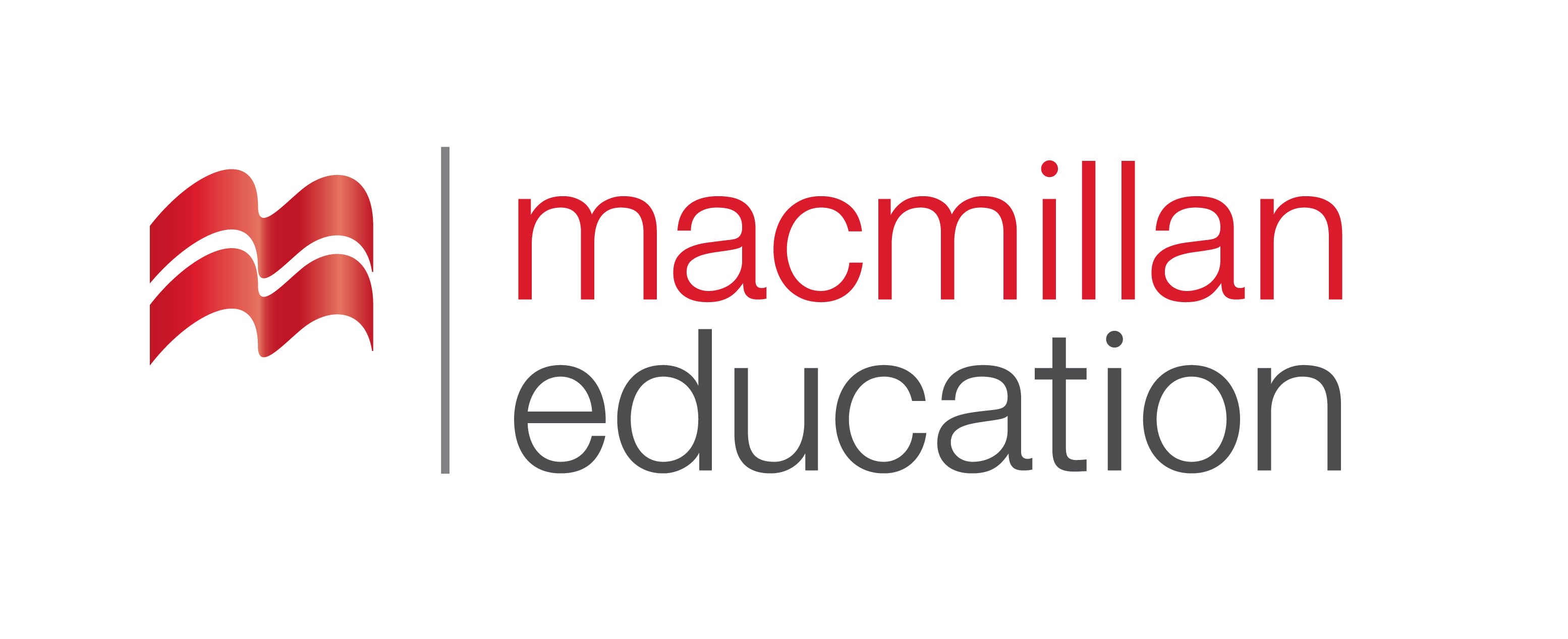 headline
(n.)
სათაური
The news of the royal wedding appeared in the headlines.
Vocabulary
 ლექსიკა
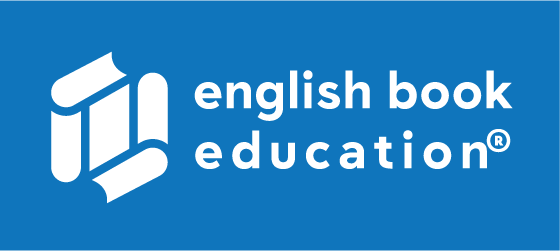 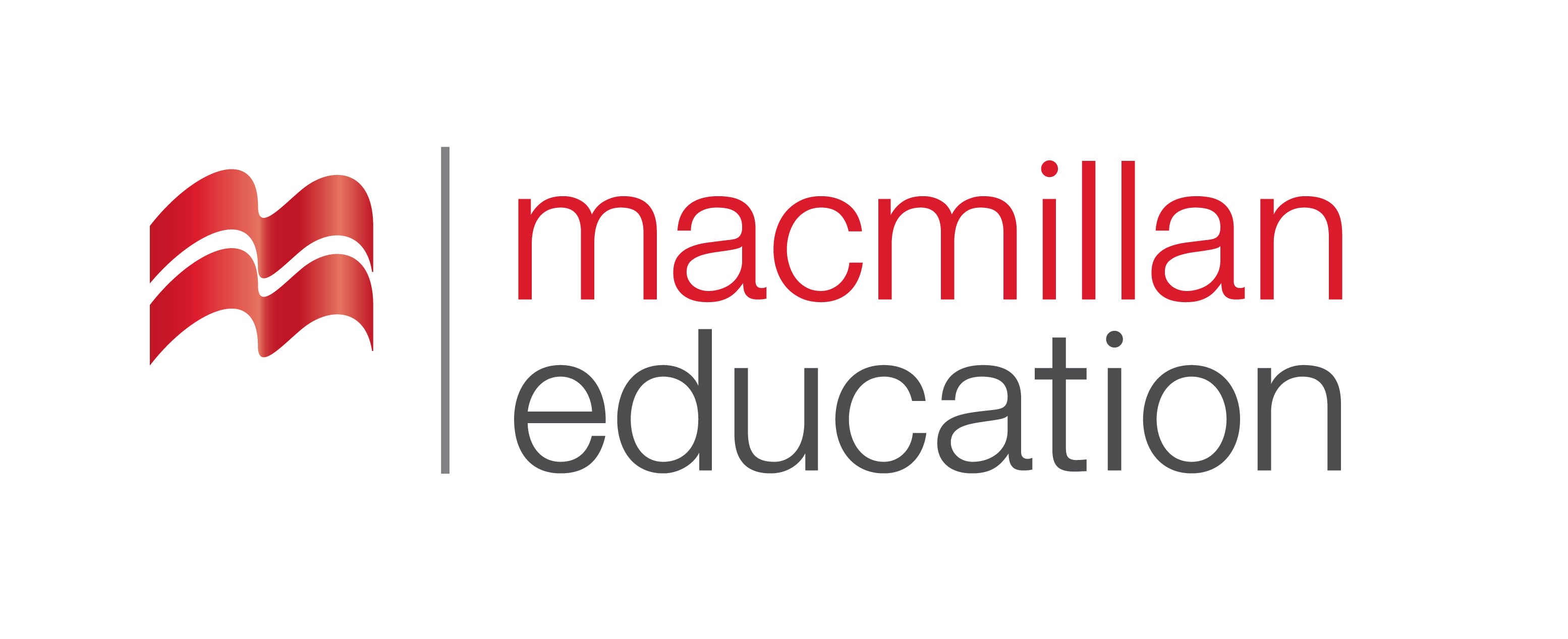 reporter
(n.)
კორესპონდენტი
A large crowd of reporters collected outside the prime minister's house.
Vocabulary Activity
 ლექსიკის სავარჯიშო
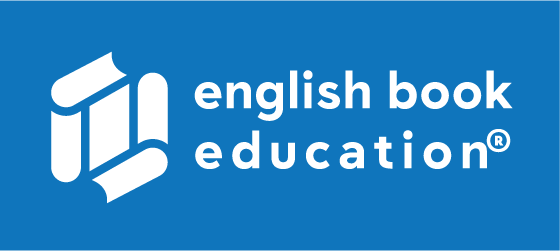 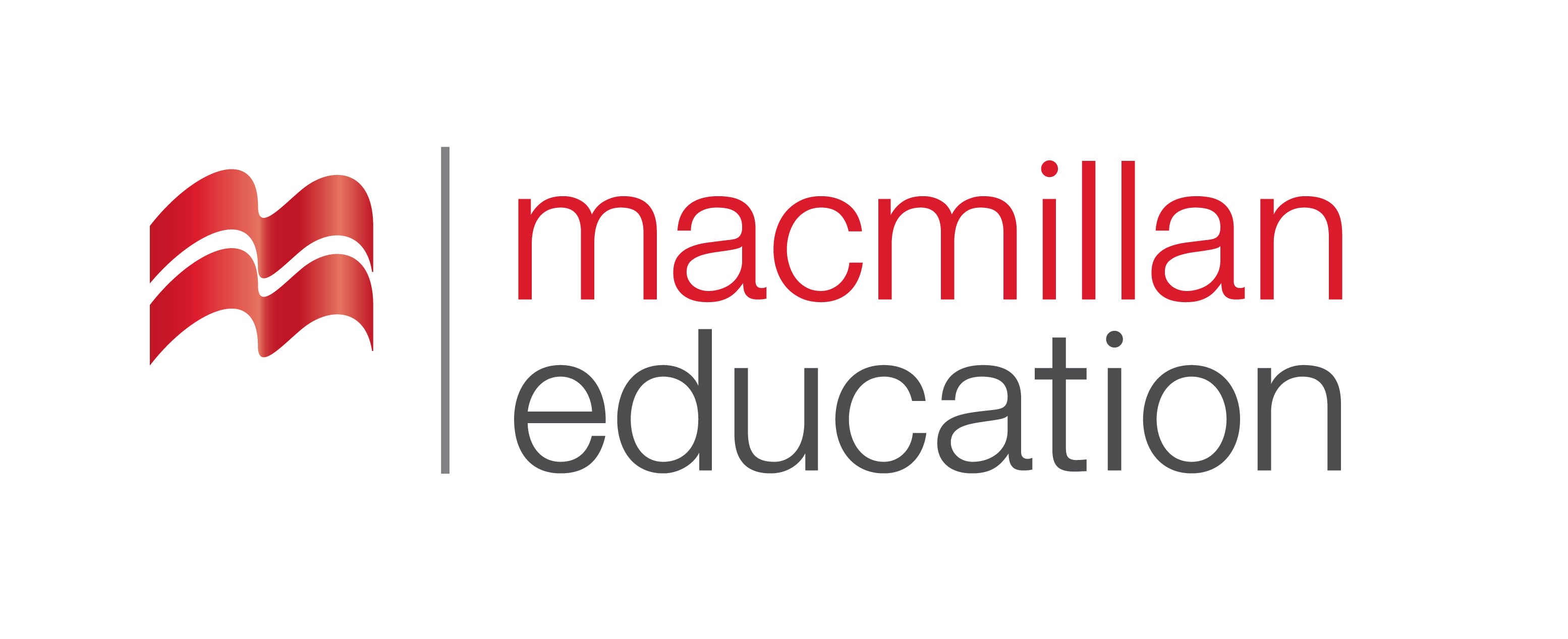 print media
headline
article
reporter
broadcast
a person whose job is to discover information about news events and describe them for a newspaper or magazine or for radio or television
Vocabulary Activity
 ლექსიკის სავარჯიშო
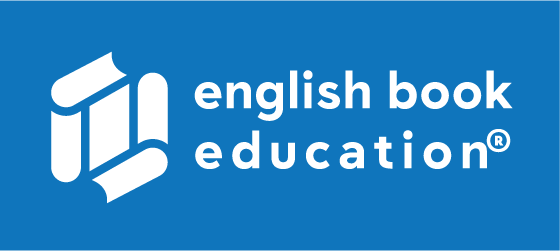 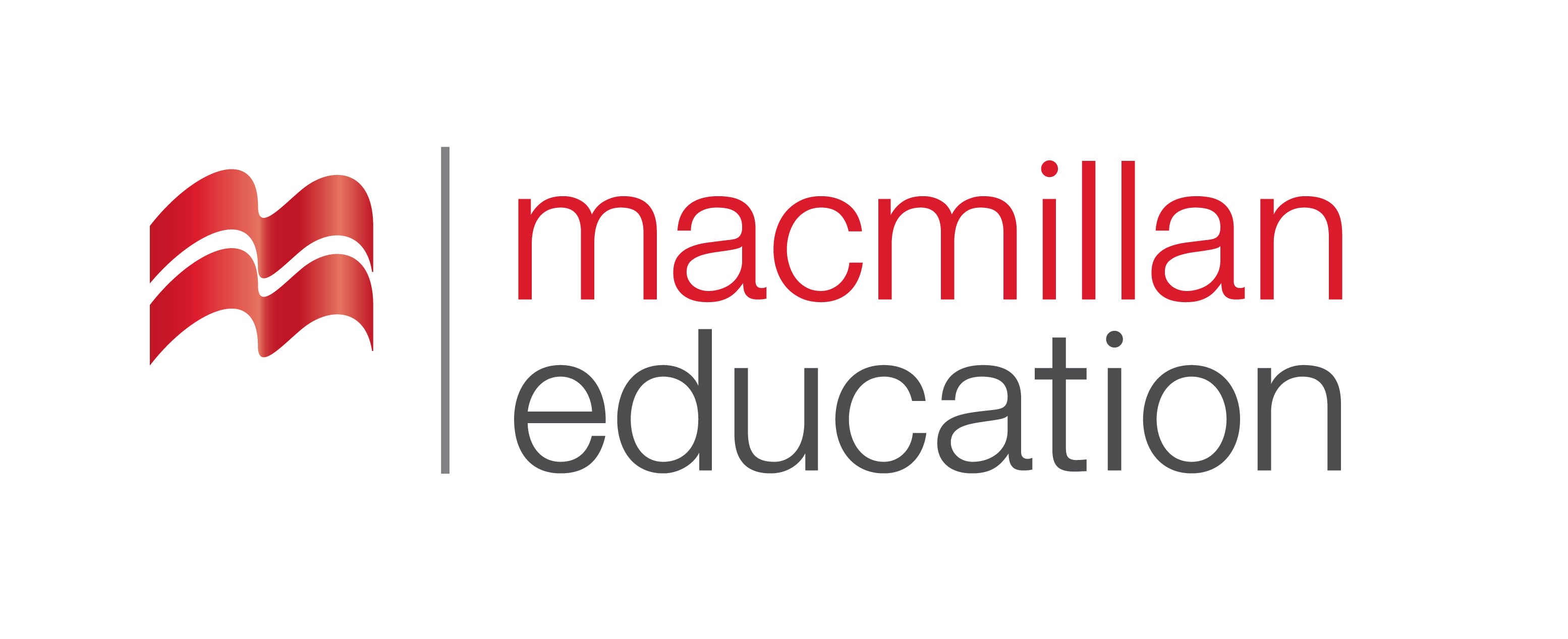 print media
broadcast
article
headline
a piece of writing on a particular subject in a newspaper or magazine
Vocabulary Activity
ლექსიკის სავარჯიშო
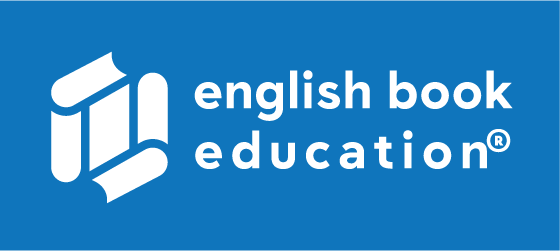 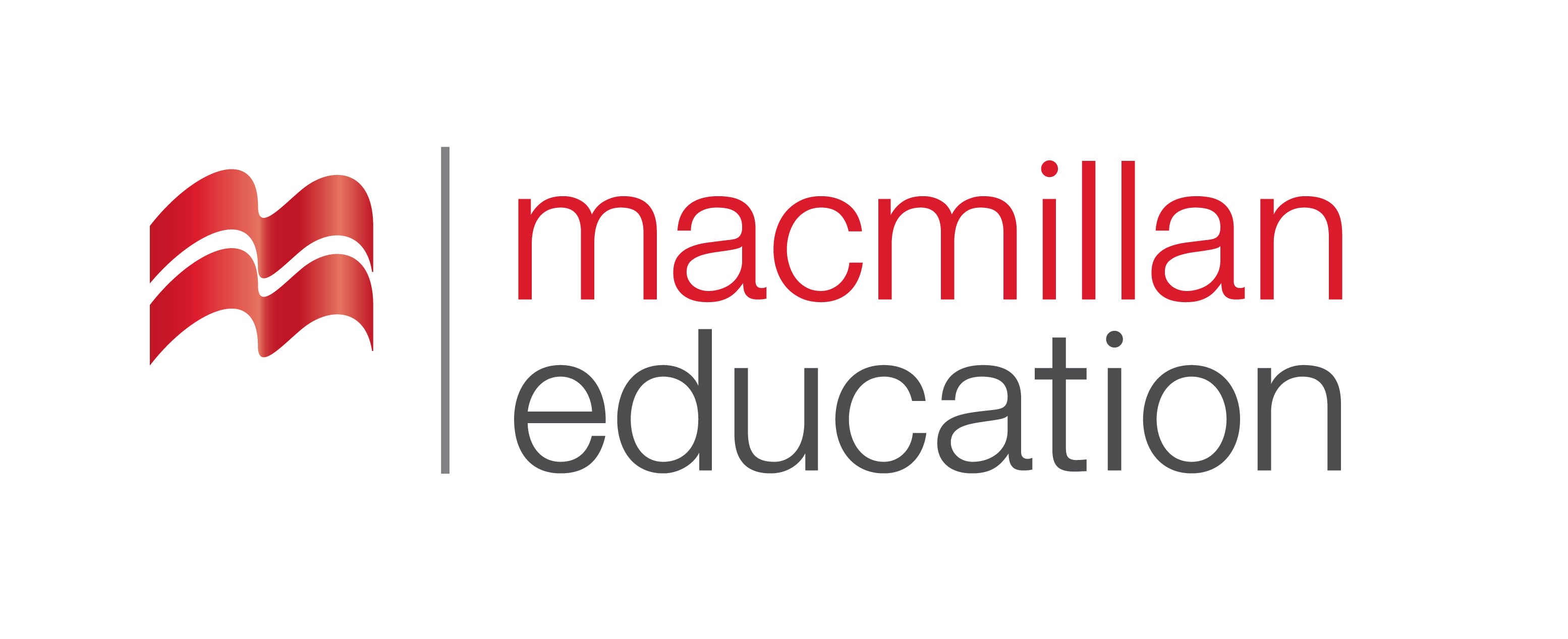 print media
broadcast
headline
a line of words printed in large letters as the title of a story in a newspaper.
Vocabulary Activity
ლექსიკის სავარჯიშო
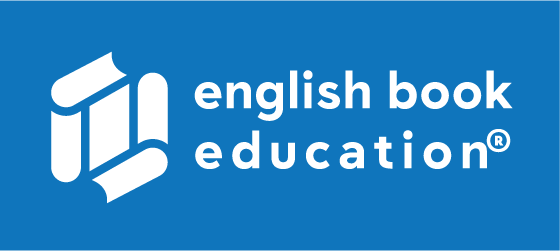 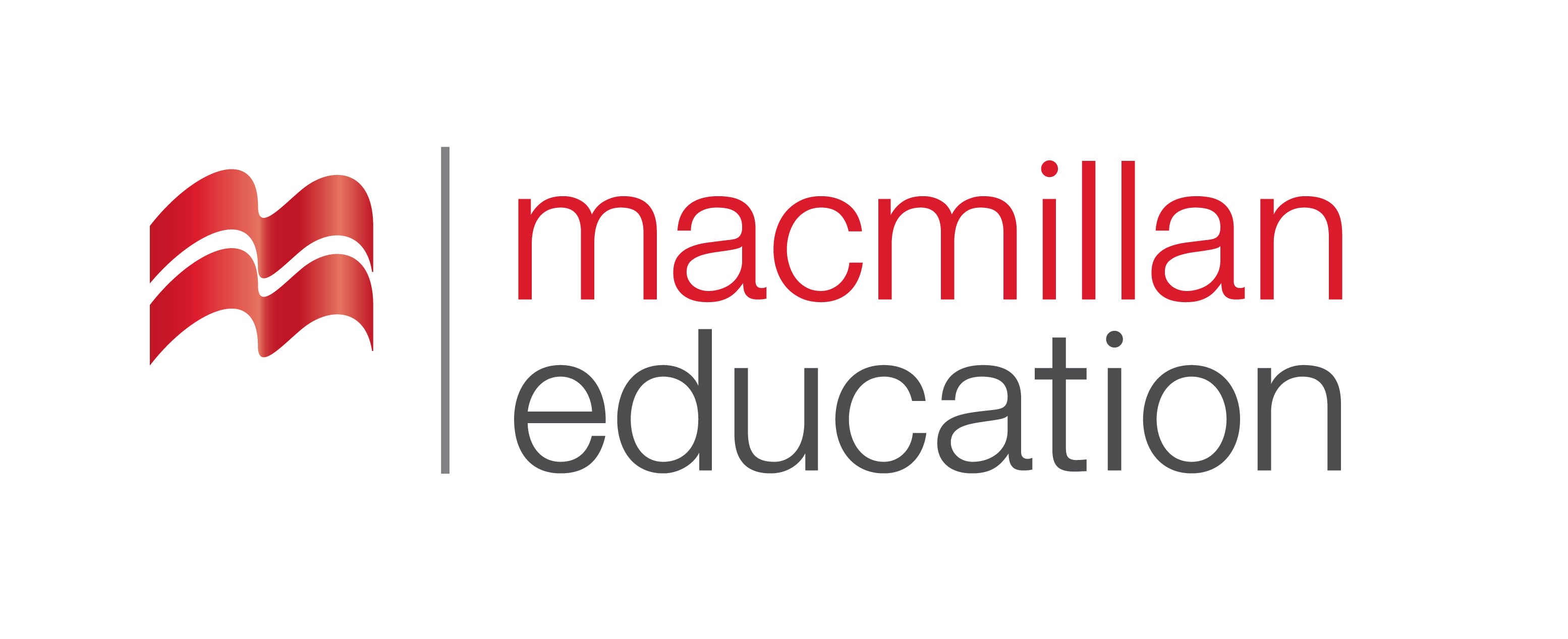 print media
broadcast
a way of referring to newspapers and magazines
Vocabulary Activity
 ლექსიკის სავარჯიშო
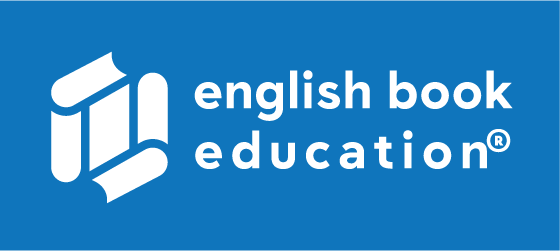 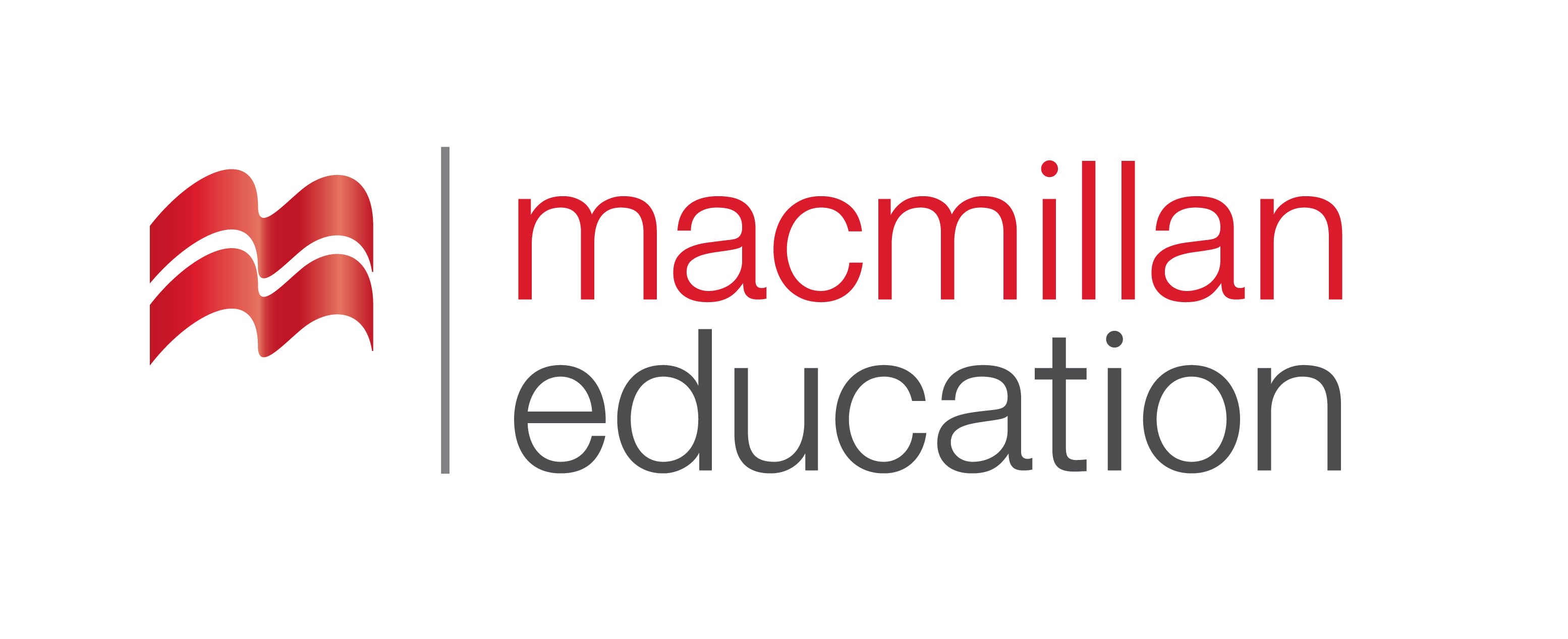 broadcast
to send out a programme on television or radio
essential
(adj.)
არსებითი,   მნიშვნელოვანი
Vocabulary
 ლექსიკა
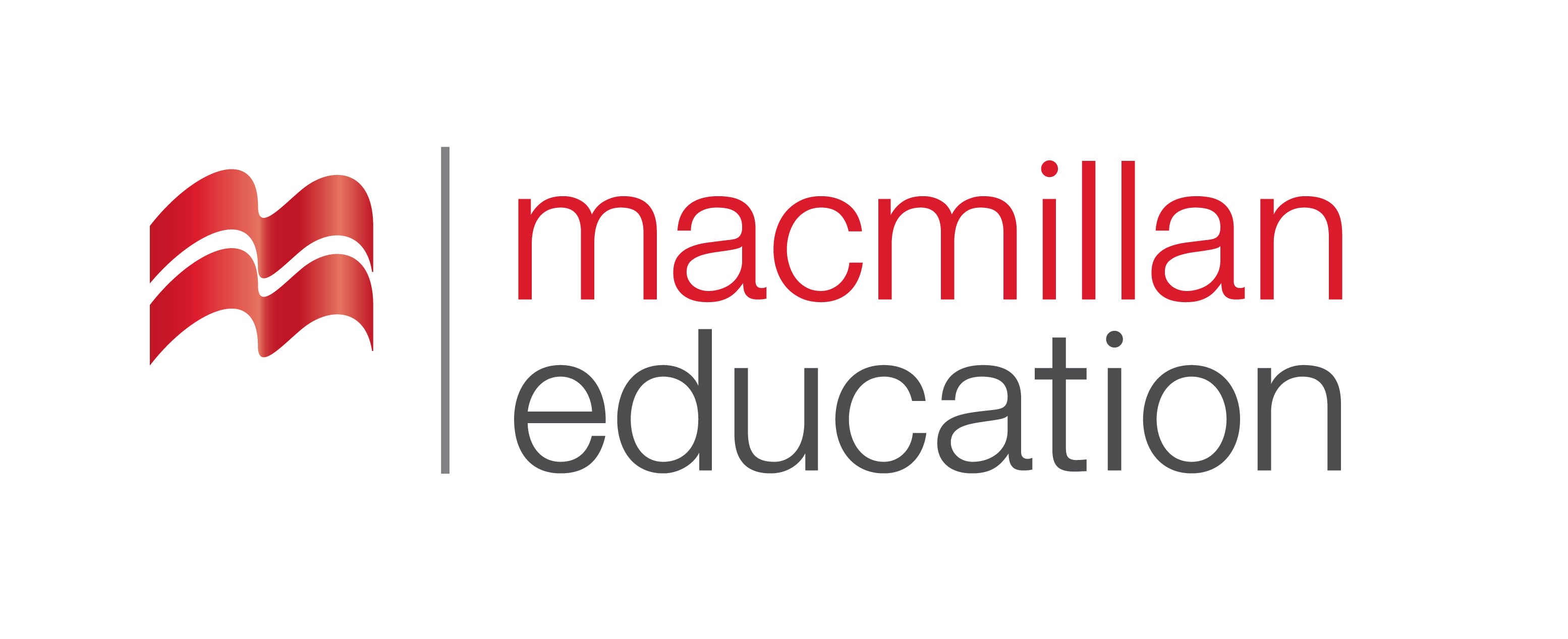 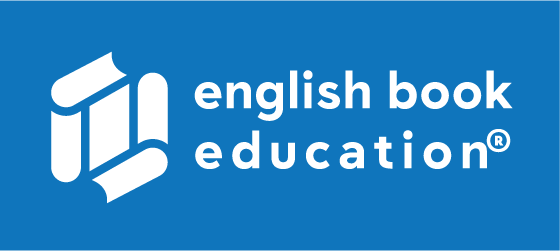 workplace
(n.)
სამუშაო სივრცე
networking 
(n.)
კავშირების დამყარება
Vocabulary
ლექსიკა
entertainment
(n.)
სანახაობა, გართობა
interact
(v.)
ვინმესთან ურთიერთობა
opportunity
(n.)
შესაძლებლობა
encourage
(v.)
გამხნევება
Vocabulary
 ლექსიკა
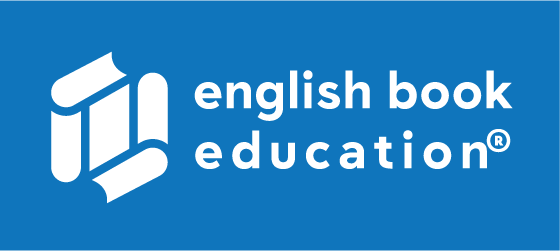 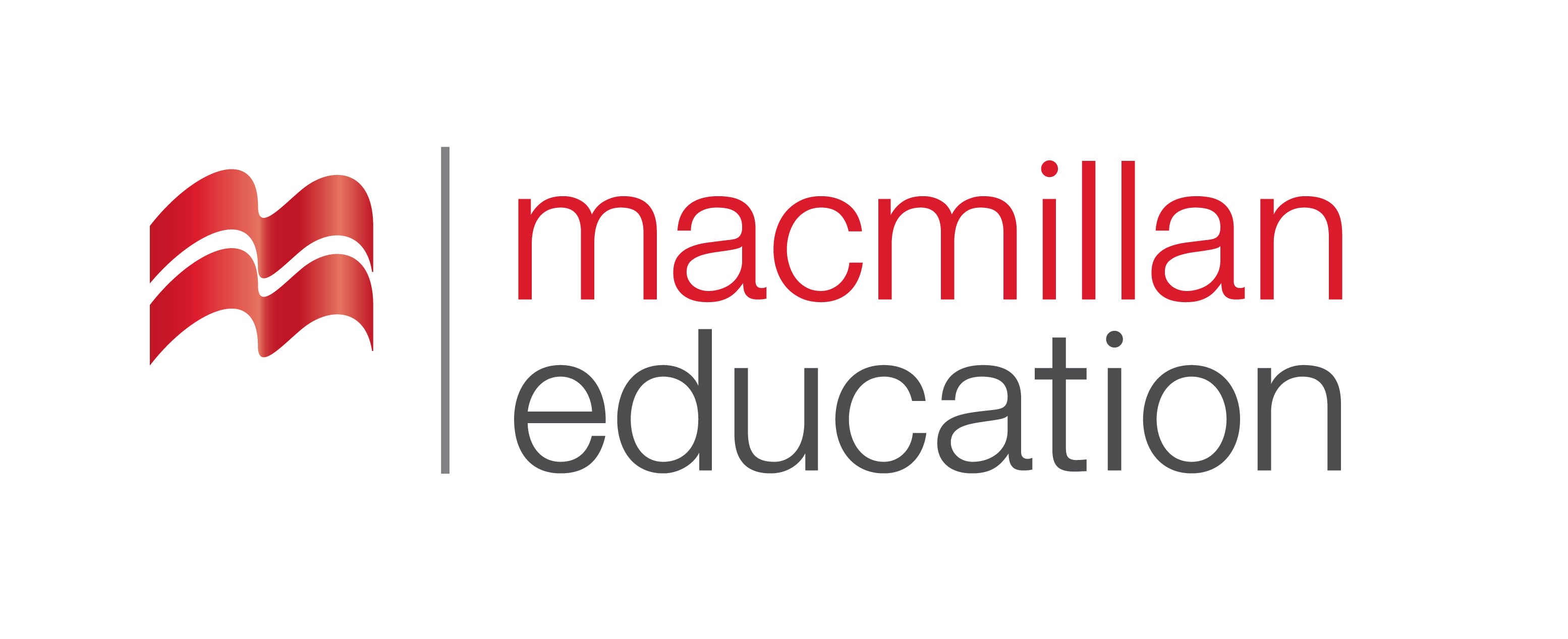 interact   
       (v.)
ვინმესთან ურთიერთობა
It's interesting at parties to see how people interact socially.
Vocabulary
 ლექსიკა
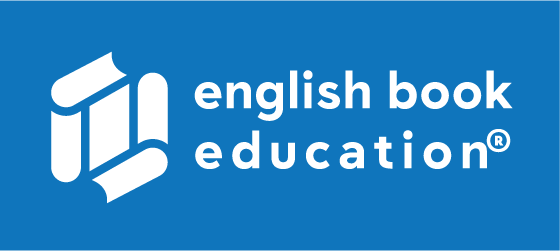 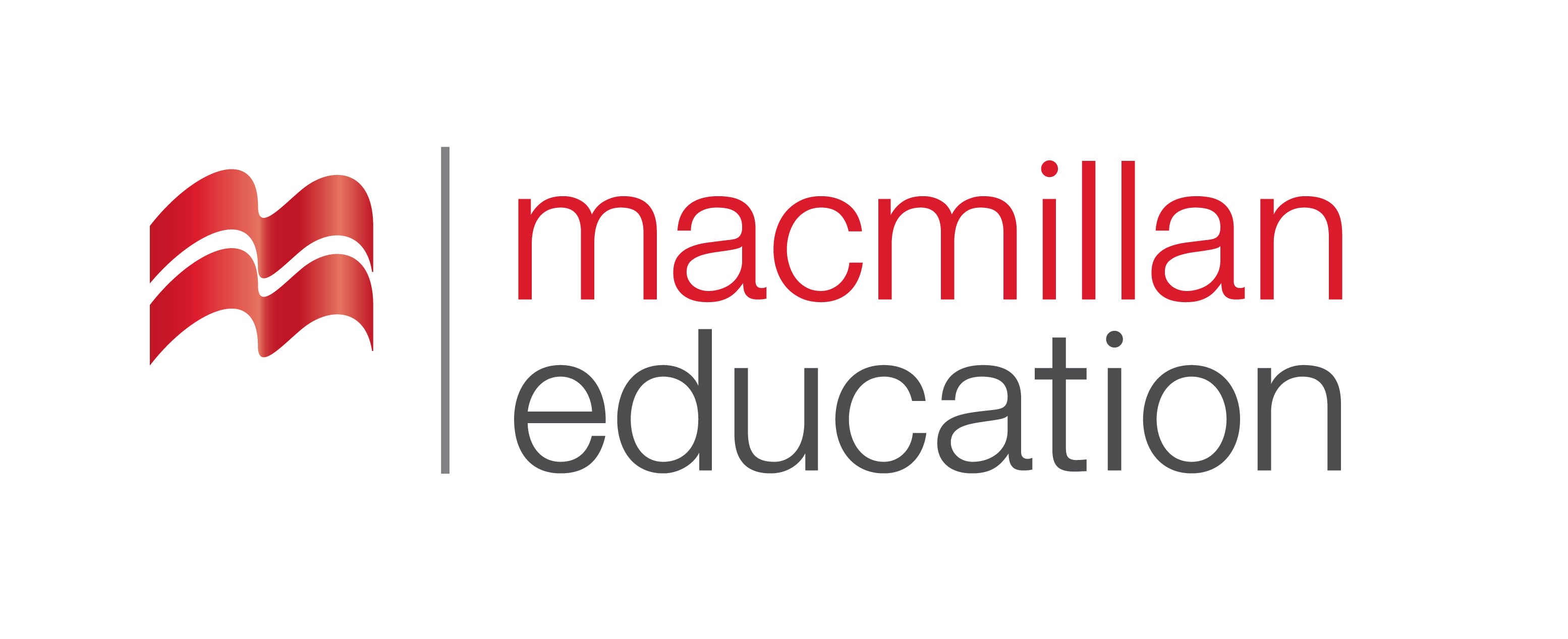 networking
       (n.)
კონტაქტების დამყარება
Her networking skills were legendary in the business.
Vocabulary
 ლექსიკა
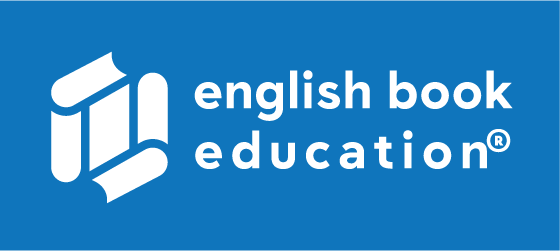 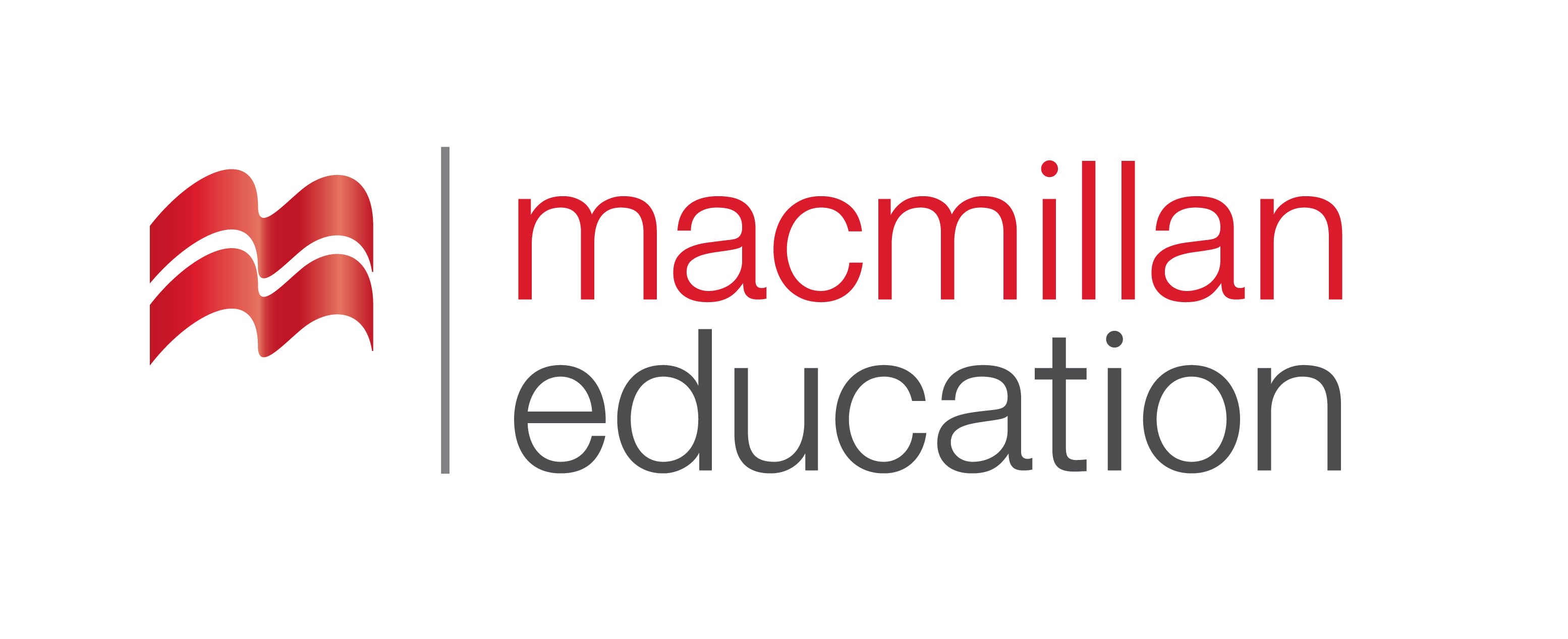 essential        
     (adj.)
არსებითი, მნიშვნელოვანი
A knowledge of Spanish is essential for this job.
Vocabulary
 ლექსიკა
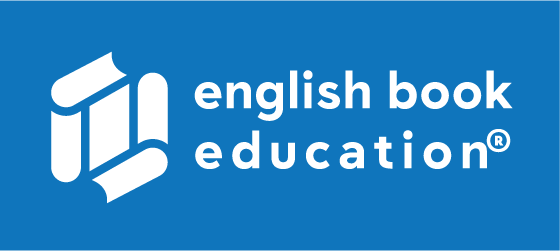 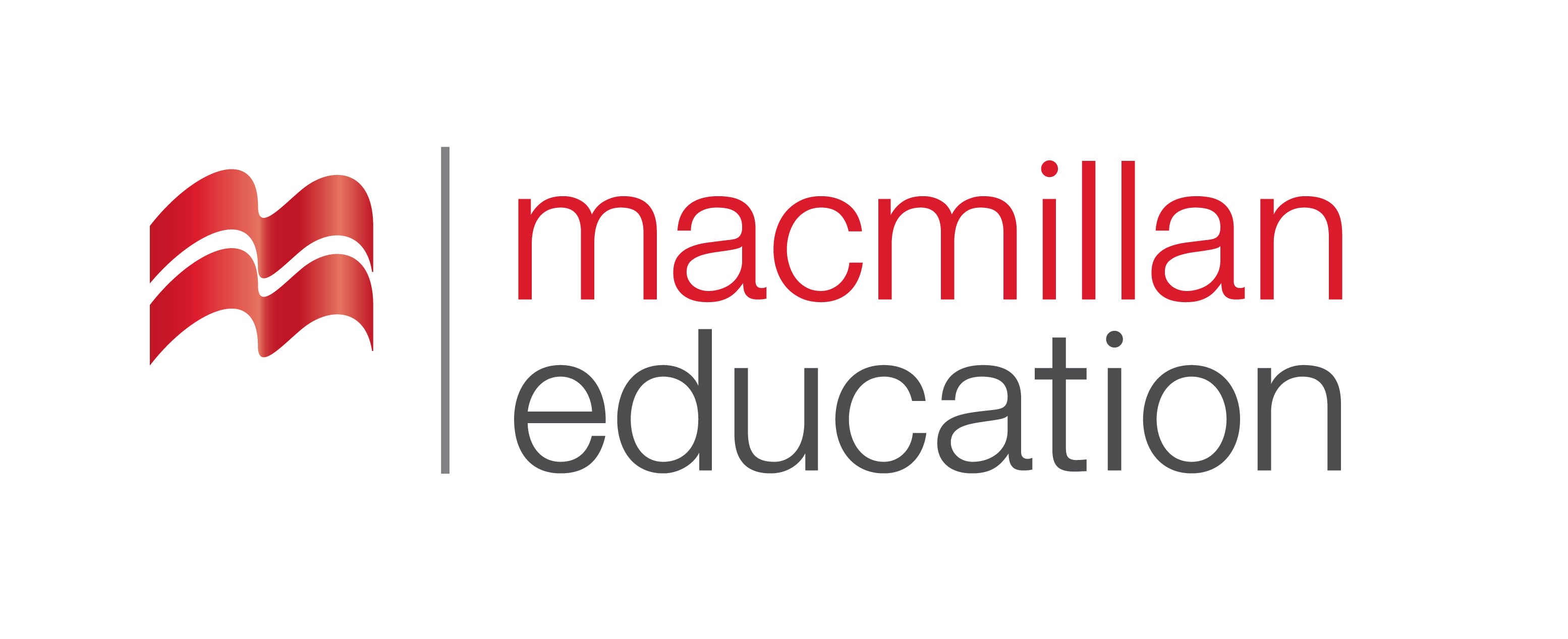 workplace
(n.)
სამუშაო სივრცე
The office where you go to work every day to do your job is an example of your workplace.
Vocabulary
 ლექსიკა
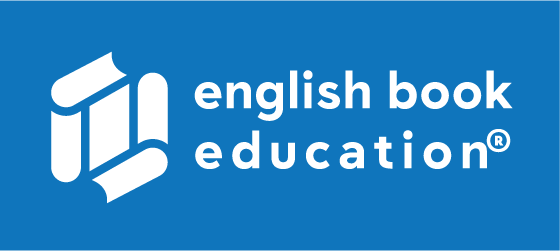 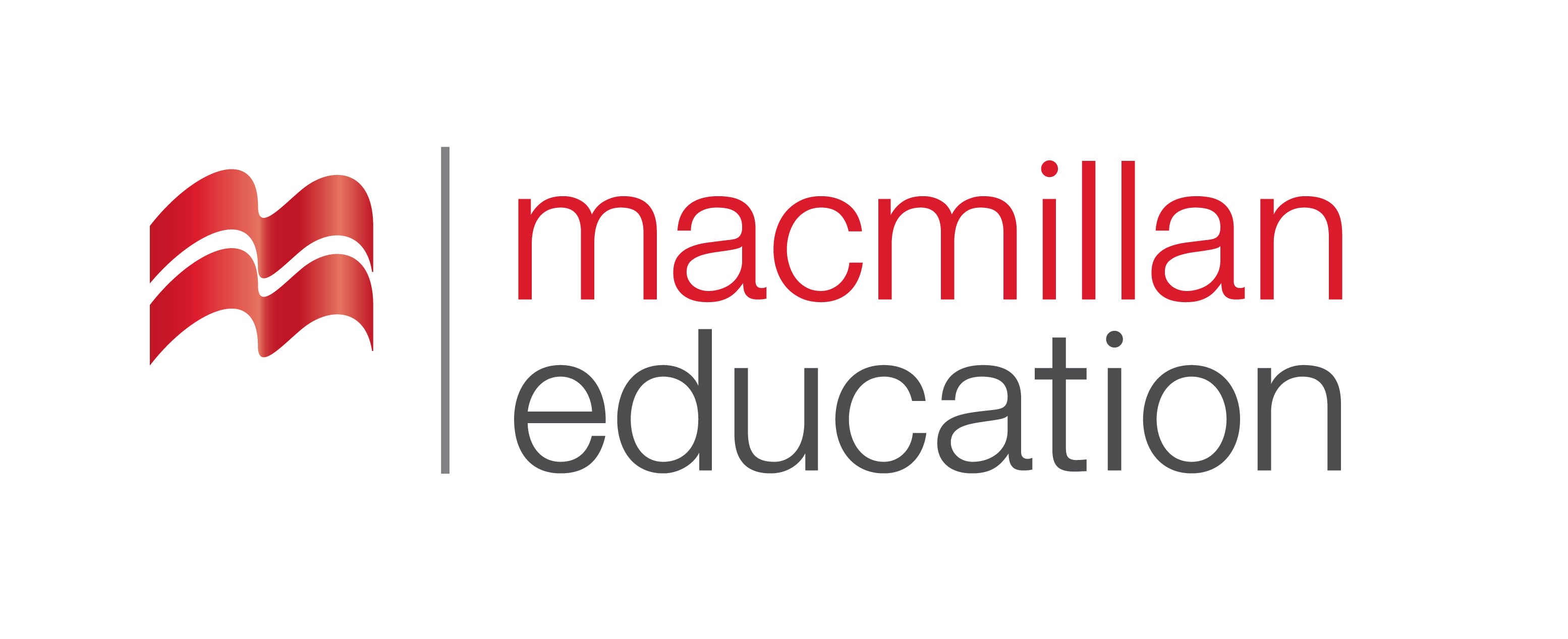 entertainment
           (n.)
სანახაობა, გართობა
There's not much in the way of entertainment in this town - just the cinema and a couple of pubs.
Vocabulary
 ლექსიკა
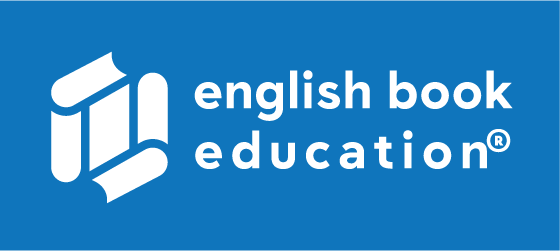 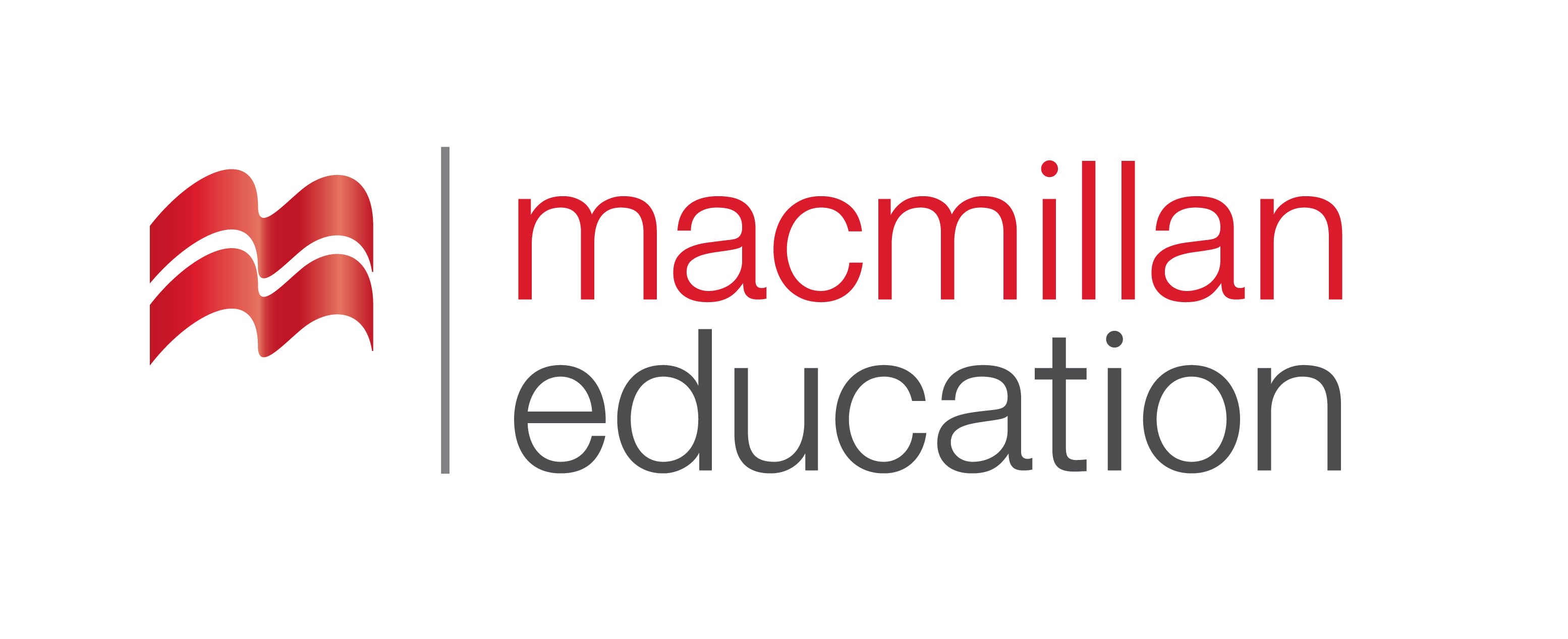 encourage       
      (v.)
წახალისება
The team leader encouraged him to take some courses.
Vocabulary
 ლექსიკა
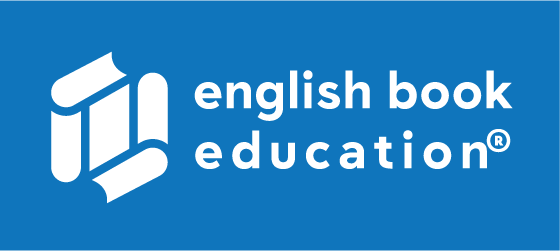 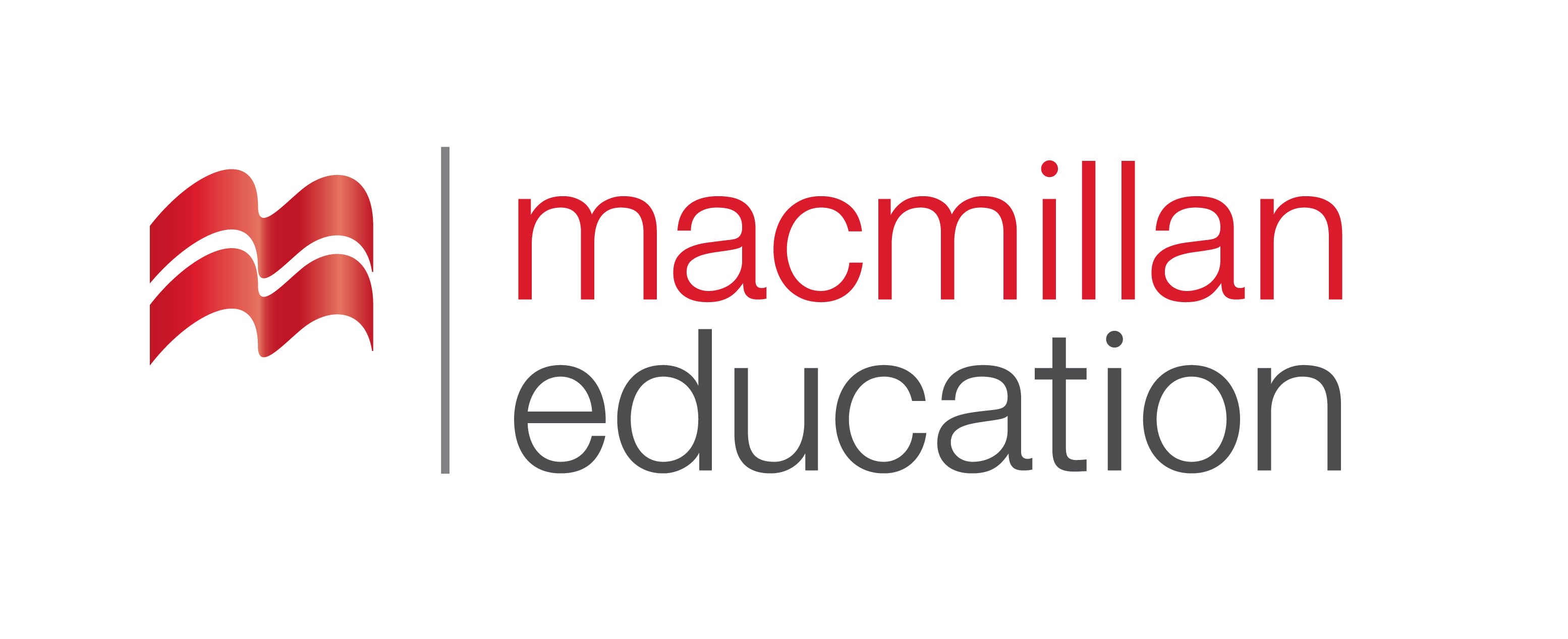 opportunity
(n.)
შესაძლებლობა
I was never given the opportunity of going to college.
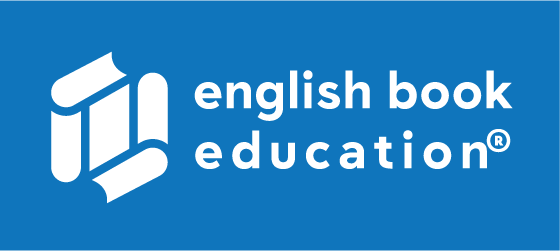 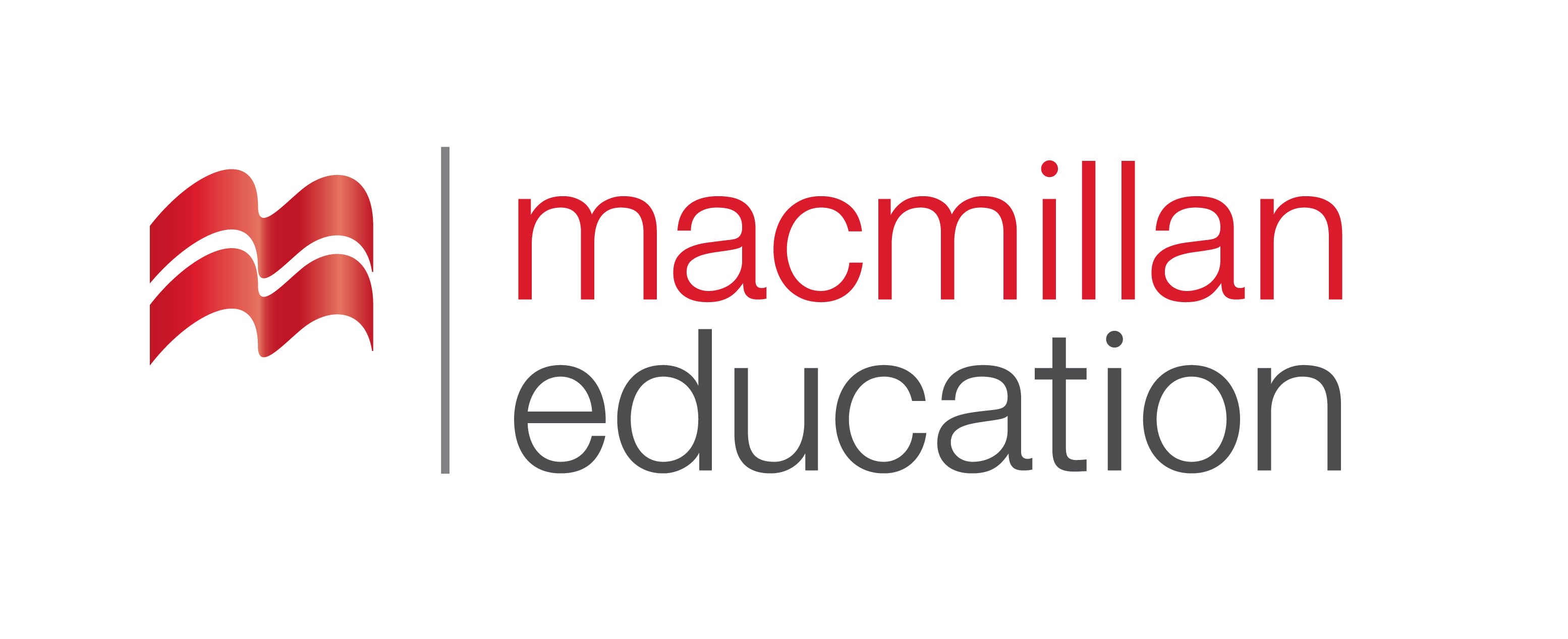 Reading Comprehension
წაკითხულის გააზრება
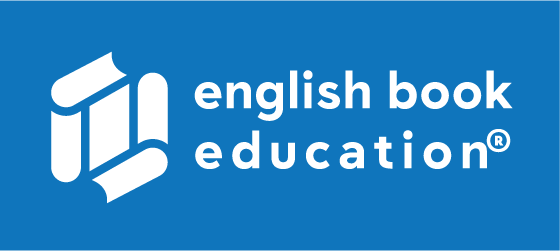 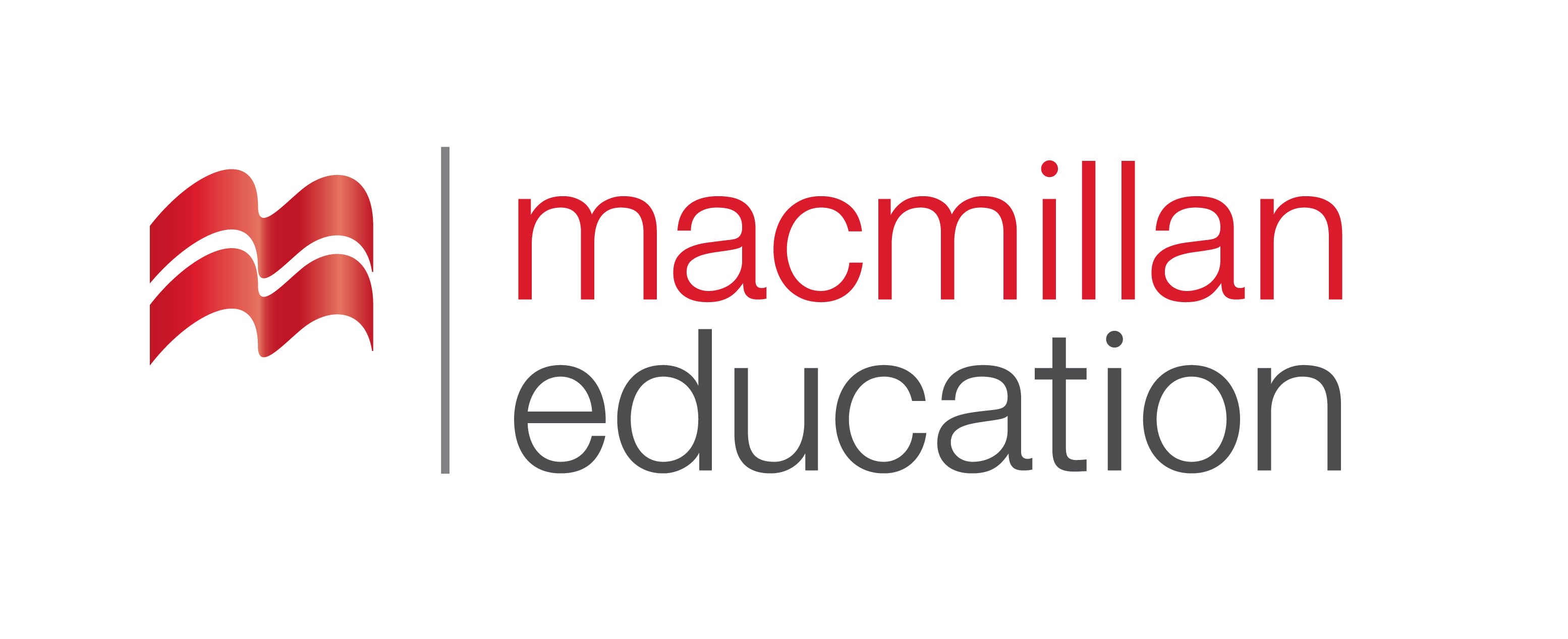 1.Social media can help you find a job or sell a business idea. Social networks like Facebook, Twitter and LinkedIn can help you find a job, build useful contacts and promote your business. In fact, social-media is essential in the modern workplace. But remember: unsuitable posts could also damage your reputation.
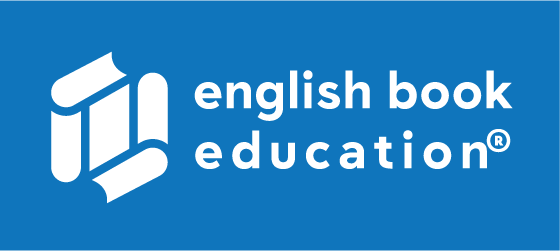 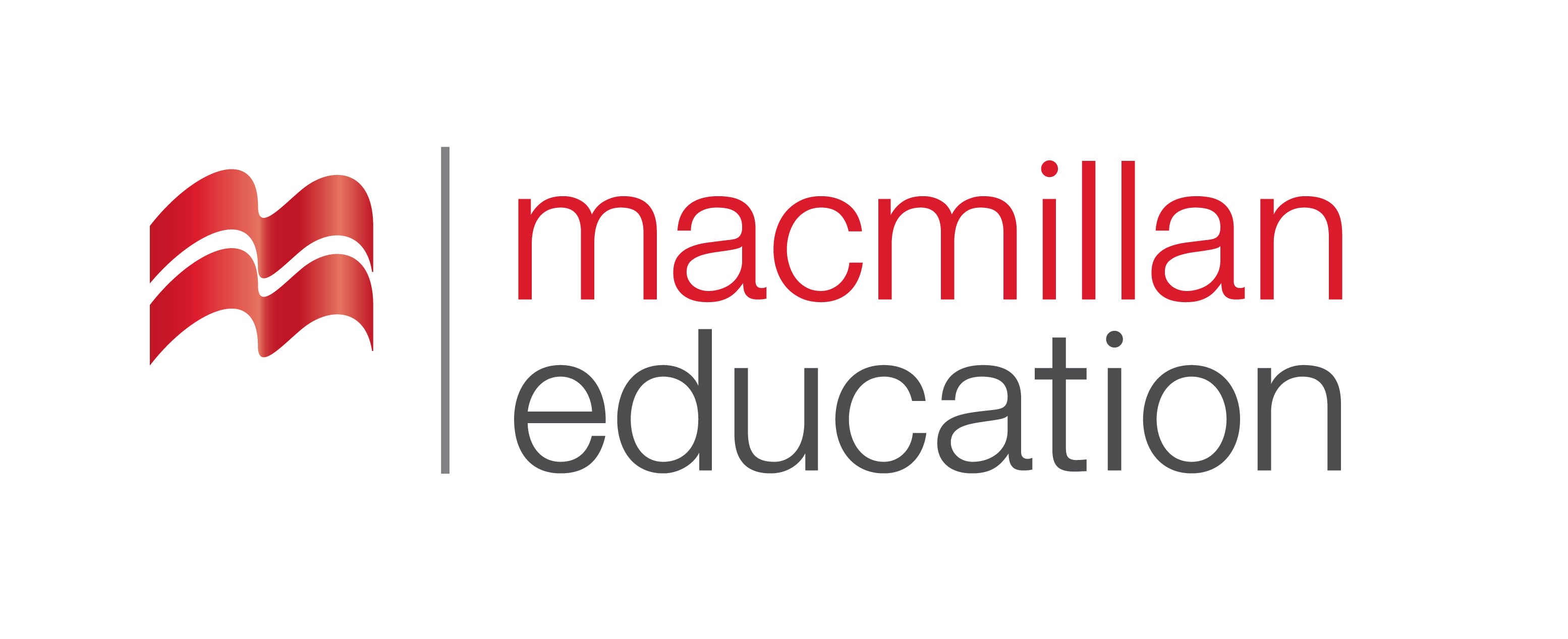 2.Facebook is often seen as entertainment; however, you should know that your comments may be seen by many people (friends of friends and their friends, for example). Facebook can be used for networking that will help you in your career – and not just for finding your high-school friends. This is especially true if you run your own business.
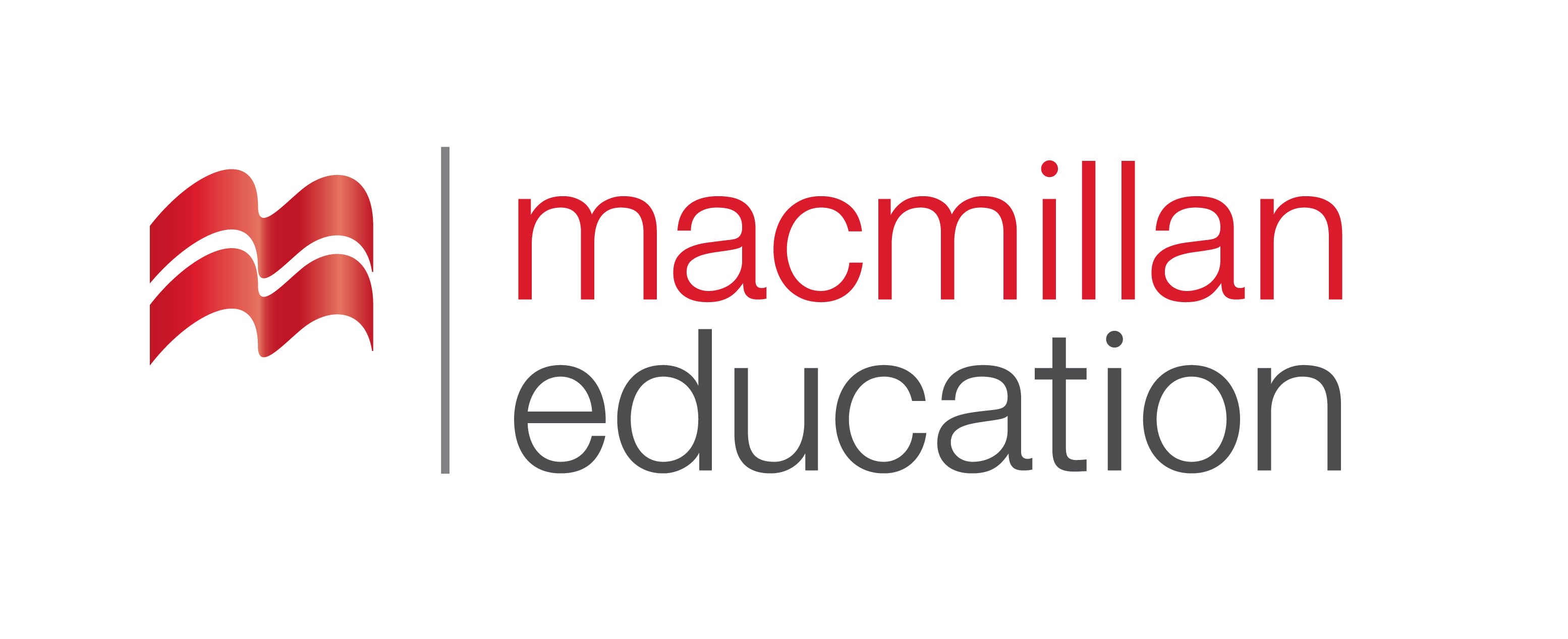 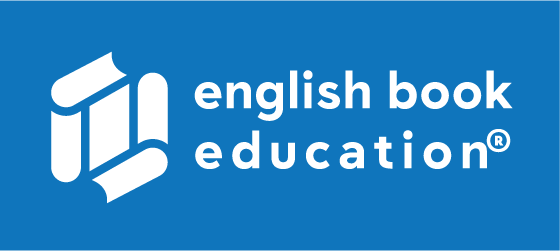 3.Social Media is no longer something that we can ignore. It is not a place to just wish your friends happy birthday. It is a place of business.

Probably the best-known of the professional networks is LinkedIn. It is important to have a profile on LinkedIn because interviewers often check for them.
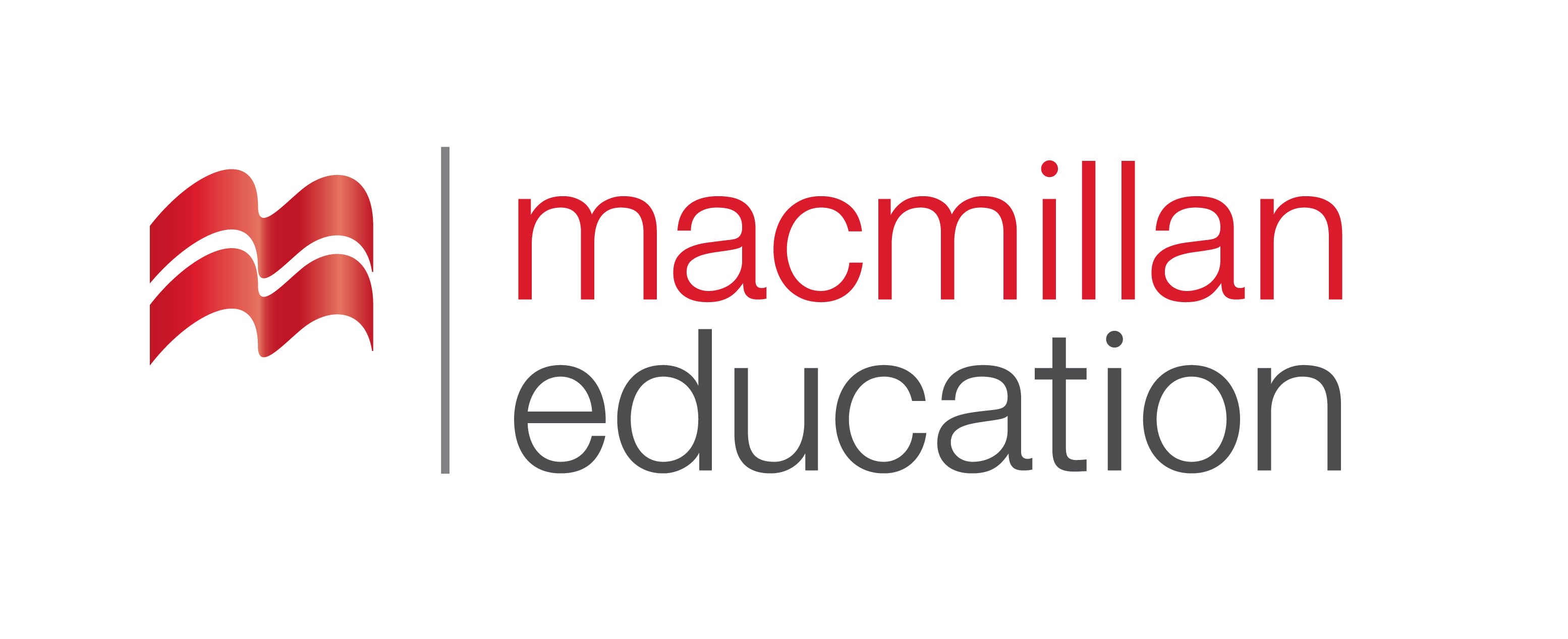 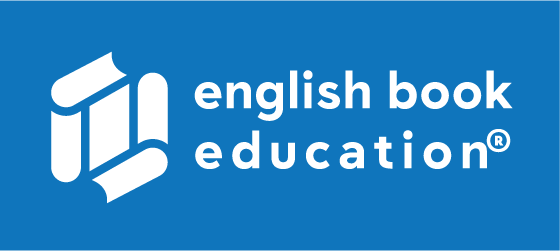 4.Twitter is a social media network, smaller than Facebook. On Twitter you can easily interact with people you wouldn’t generally meet, such as movie stars, athletes, or even managers of a company. On Twitter you can’t say as much but you can have more influence.
Reading Activity
კითხვის სავარჯიშო
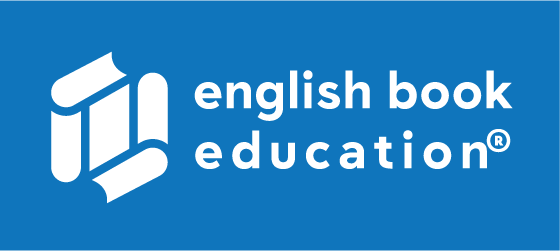 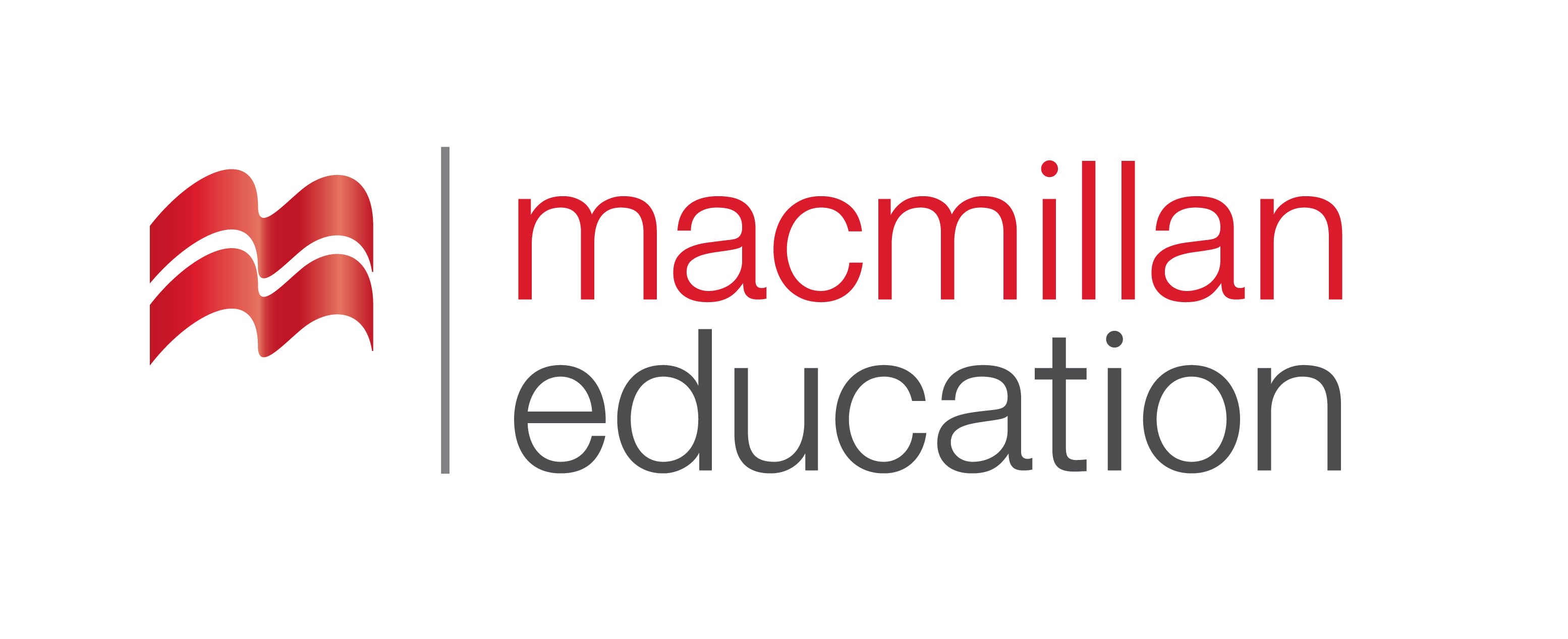 False
Reading Activity
კითხვის სავარჯიშო
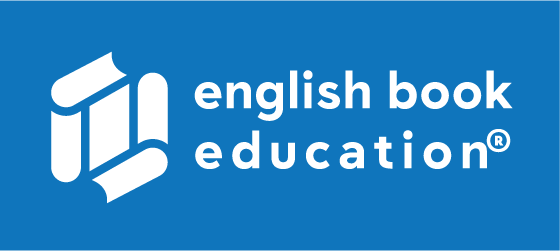 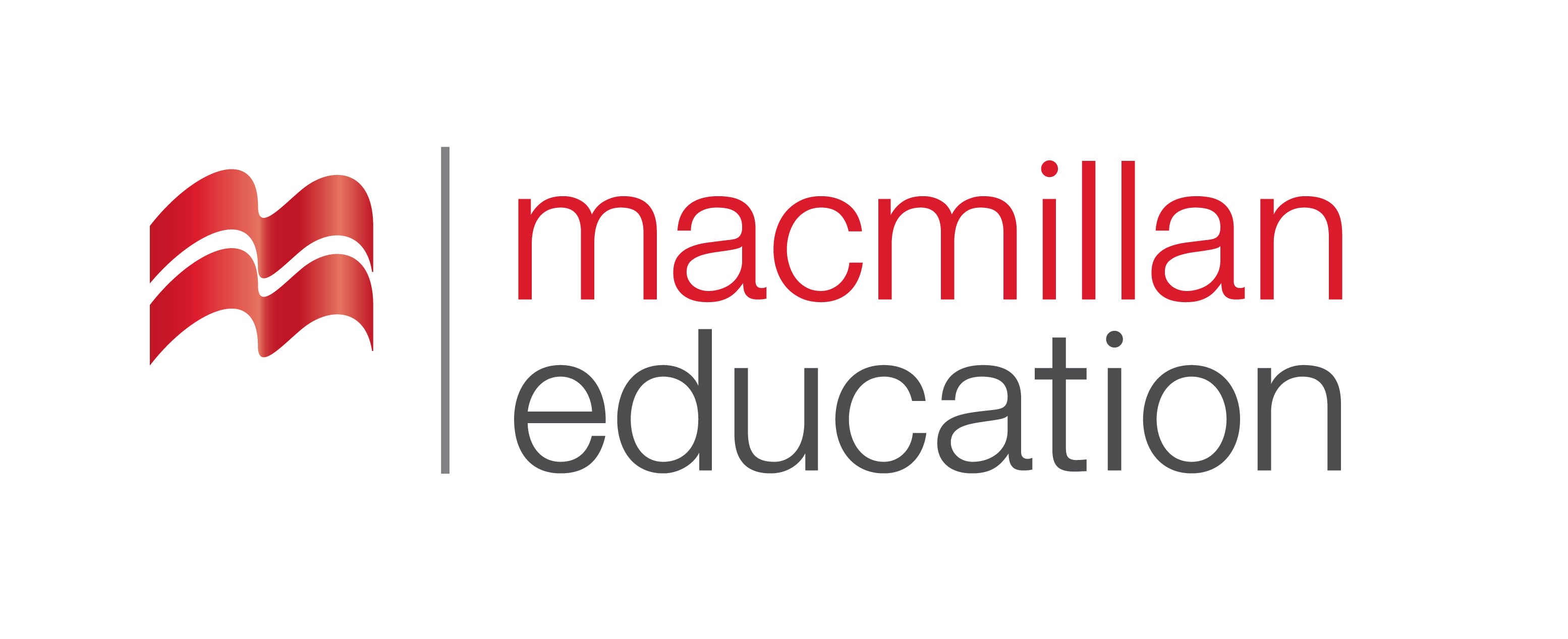 True
Social networks are used in business.
True
True
Reading Activity
კითხვის სავარჯიშო
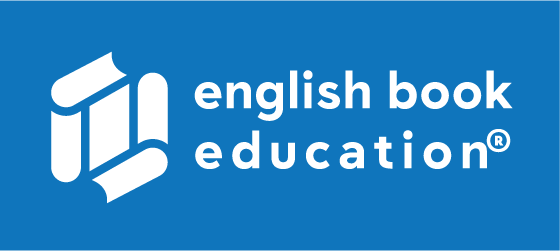 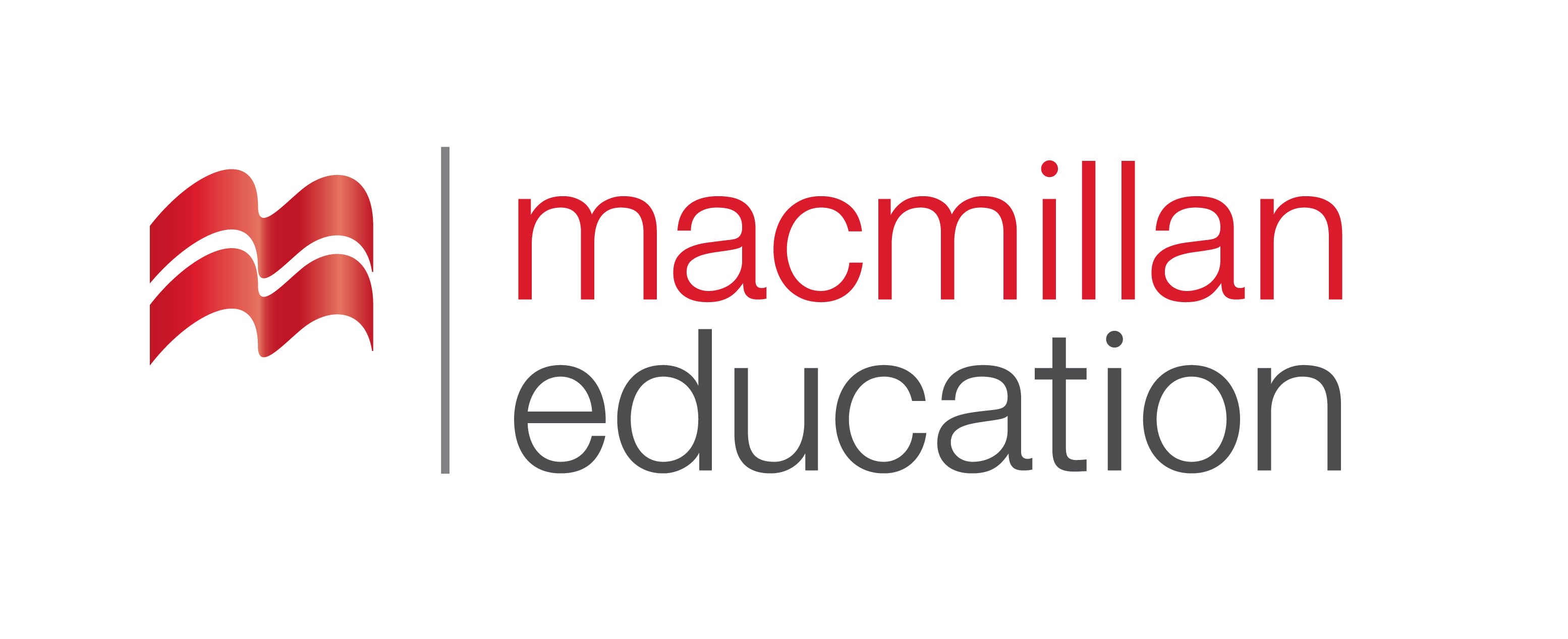 False
Reading Activity
კითხვის სავარჯიშო
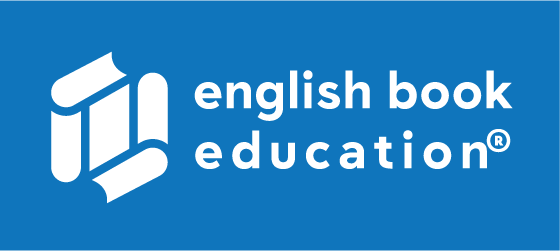 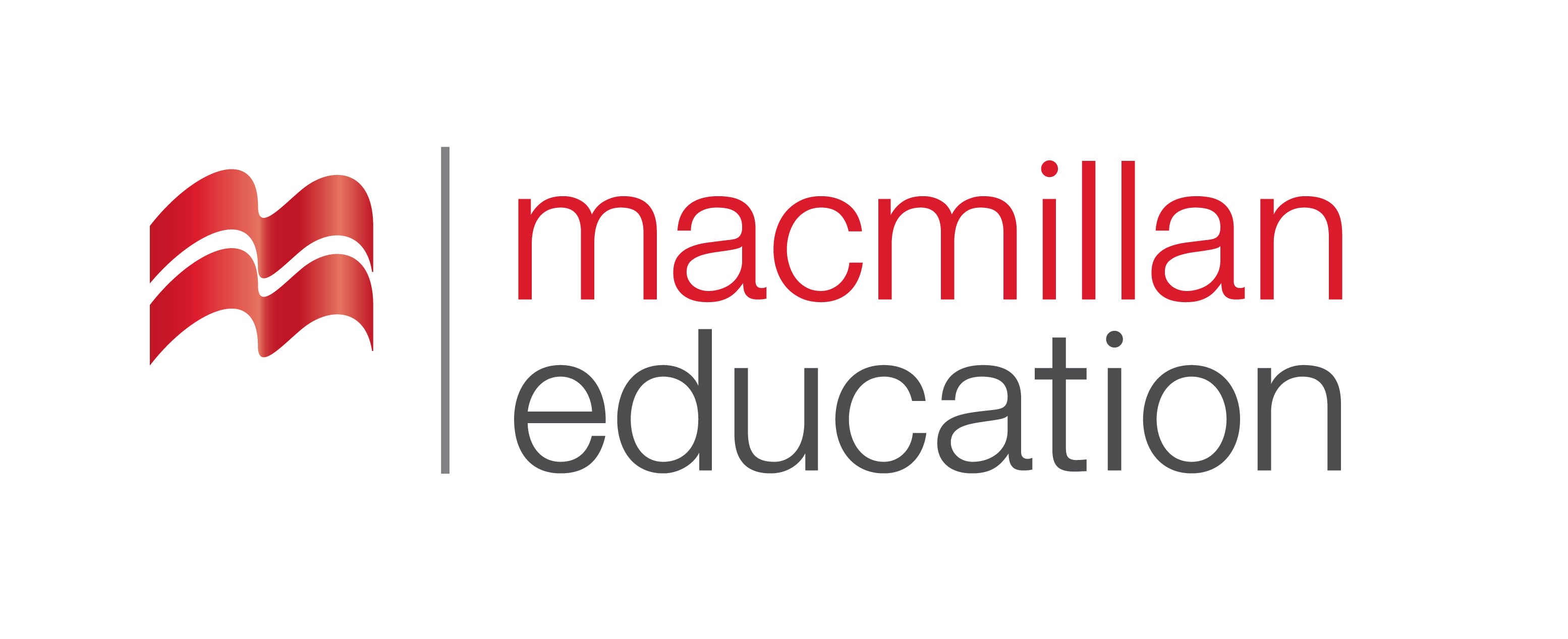 False
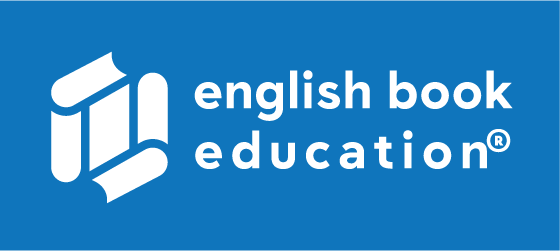 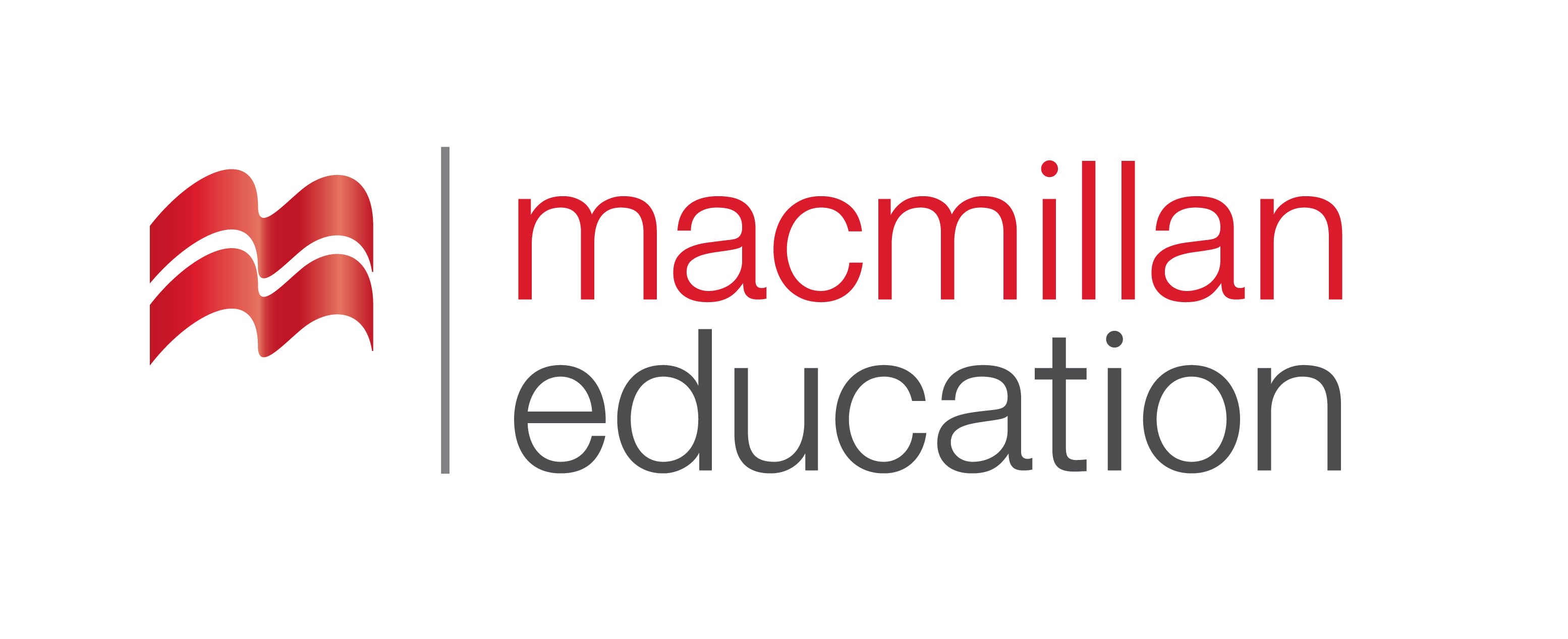 Grammar 
გრამატიკა
Grammar
გრამატიკა
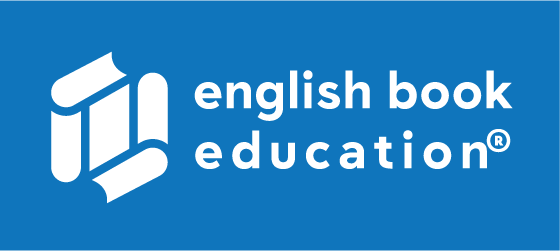 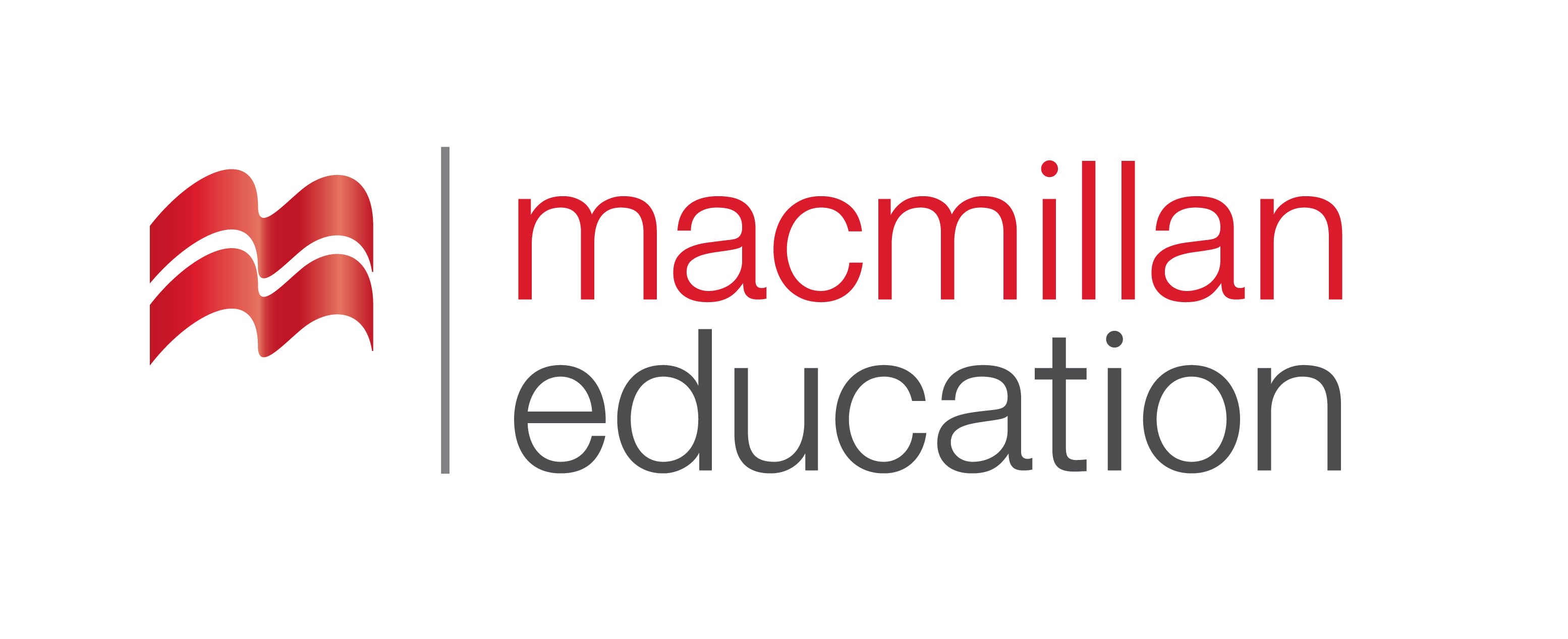 Facebook is a popular place to find new contacts.
Grammar
გრამატიკა
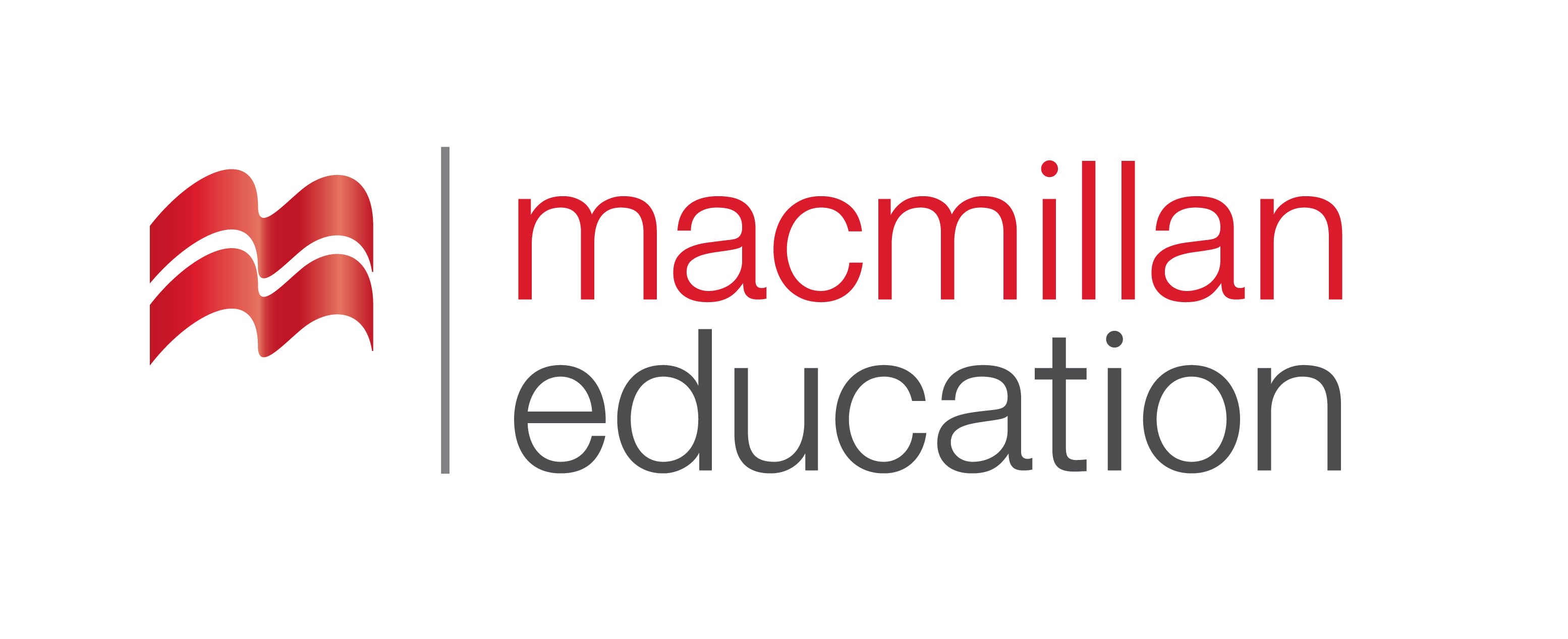 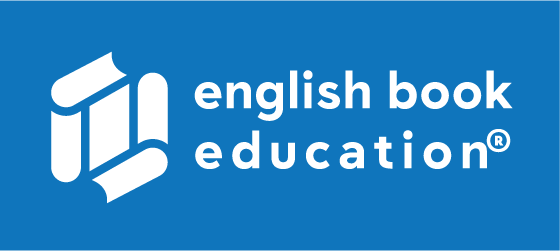 What are adjectives?
Adjectives are words that describe nouns: enormous, silly, interesting, fun.
It is very interesting news. 
The news is very interesting. 
 Adjectives do not modify verbs  or other adjectives.  They can also describe the quantity of nouns: many, few, millions, eleven.

150 million people use social media.
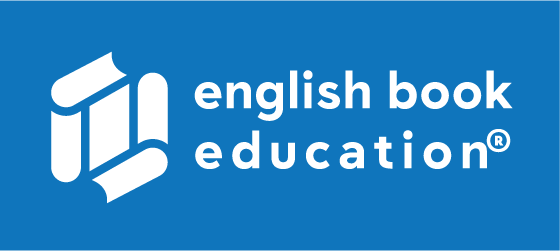 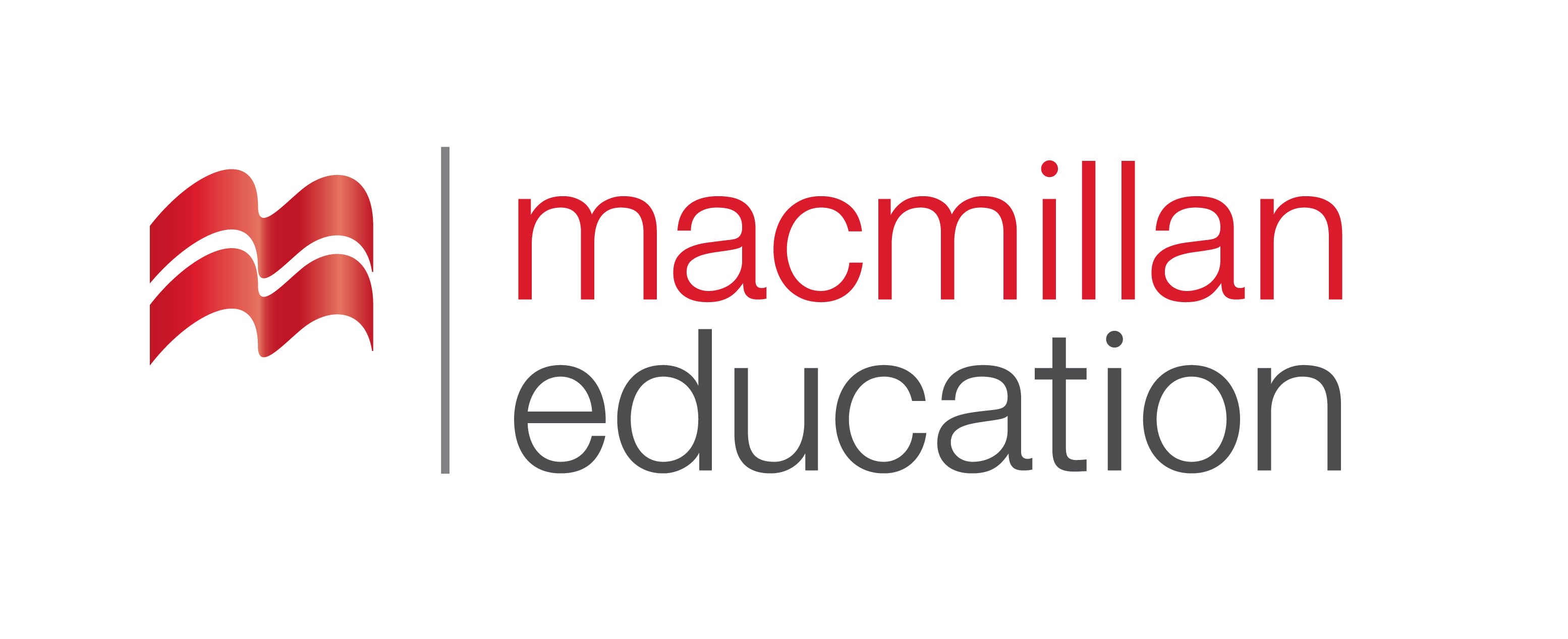 Grammar Activity
გრამატიკის სავარჯიშო
The internet is                   for using social media.
Being a reporter is very                  and               .
Social media can give you           ,                  opportunities.
essential
exciting
difficult
many
positive
Vocabulary connected with media
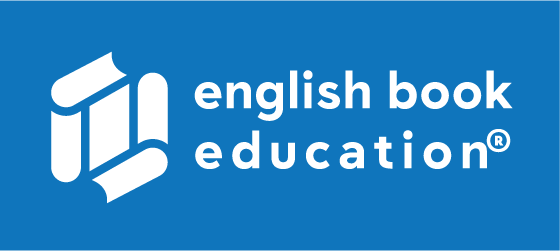 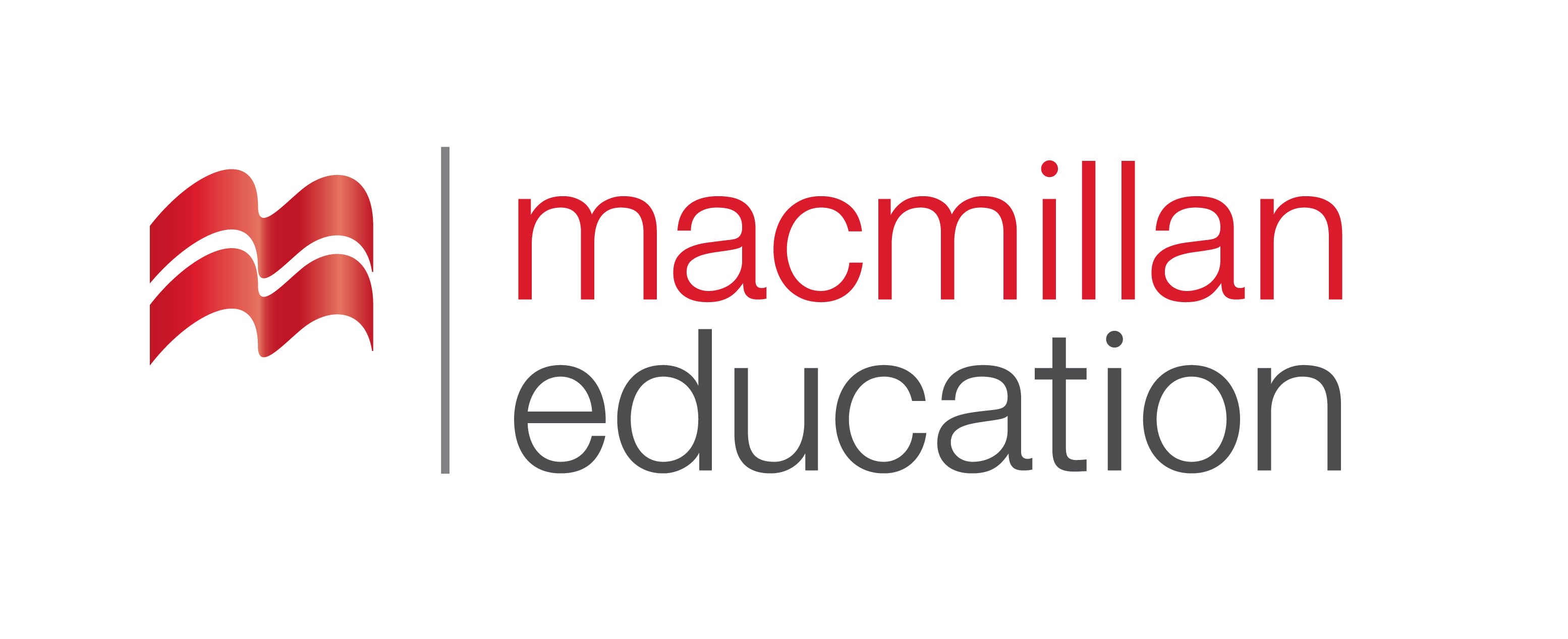 Summary                     
შეჯამება
Reading  about Social Media
Adjectives
Media| მედია
Homework                    საშინაო დავალება
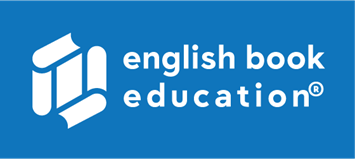 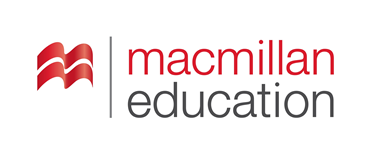 Which social media do you use most often? Describe its positive and negative sides.
Homework                    საშინაო დავალება
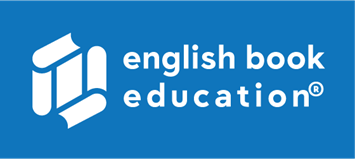 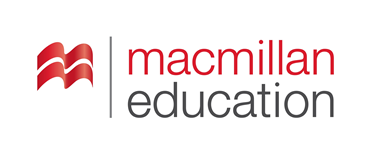 I remember when Facebook first began, it seemed more personal. I didn’t friend many people, just close contacts. When I used to log in, my newsfeed was full of beautiful photos and funny status updates from my friends and family. These days, social media is very different. It’s full of celebrities and well-known brands who want you to follow their pages. They’re constantly posting updates, hoping that their videos or photos will get millions of likes and become popular. I feel like social media has lost its personal touch.